Figure 1. Perspective of electronics technology beyond Moore's law. The vertical axis represents the miniaturization of ...
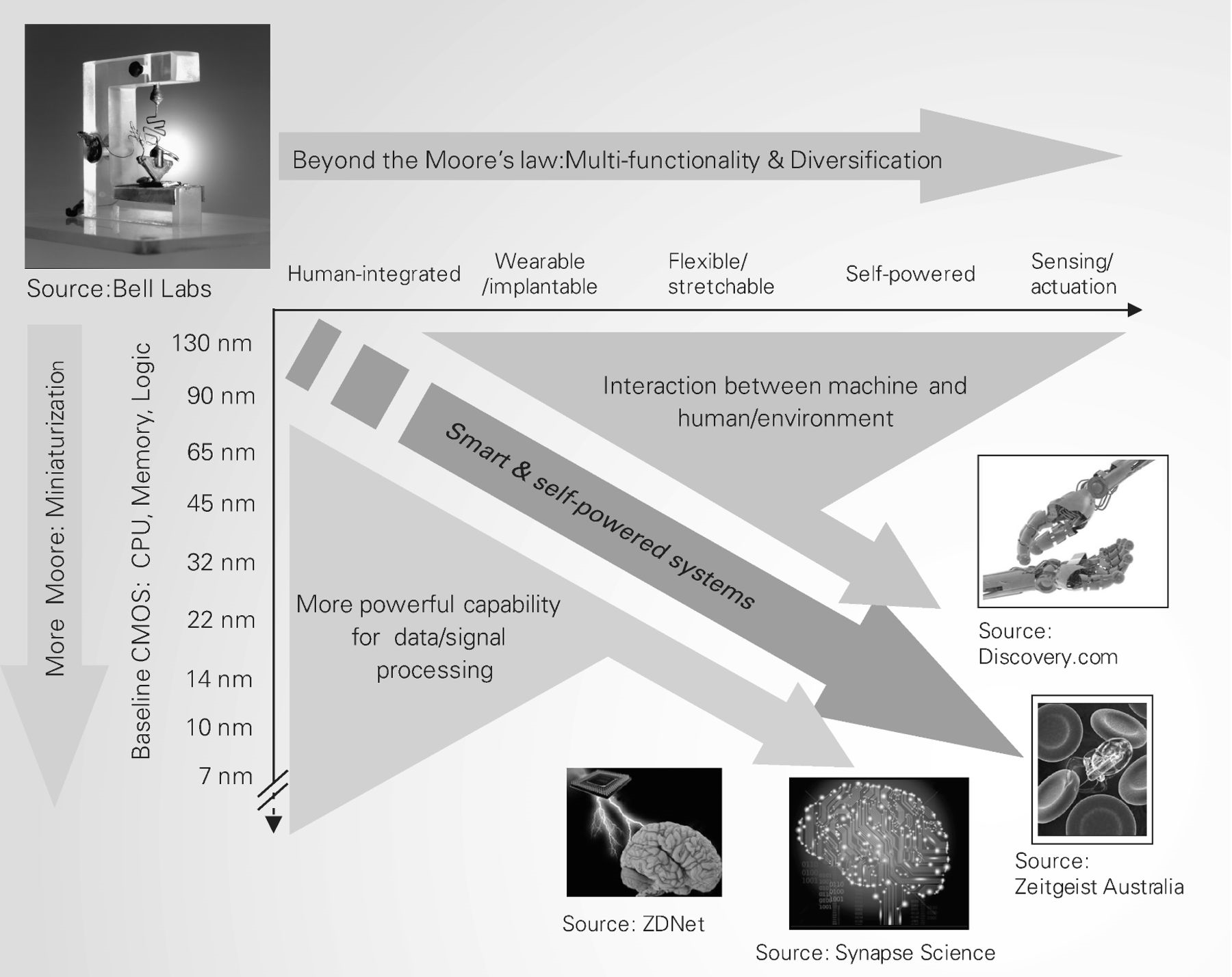 Natl Sci Rev, Volume 1, Issue 1, March 2014, Pages 62–90, https://doi.org/10.1093/nsr/nwt002
The content of this slide may be subject to copyright: please see the slide notes for details.
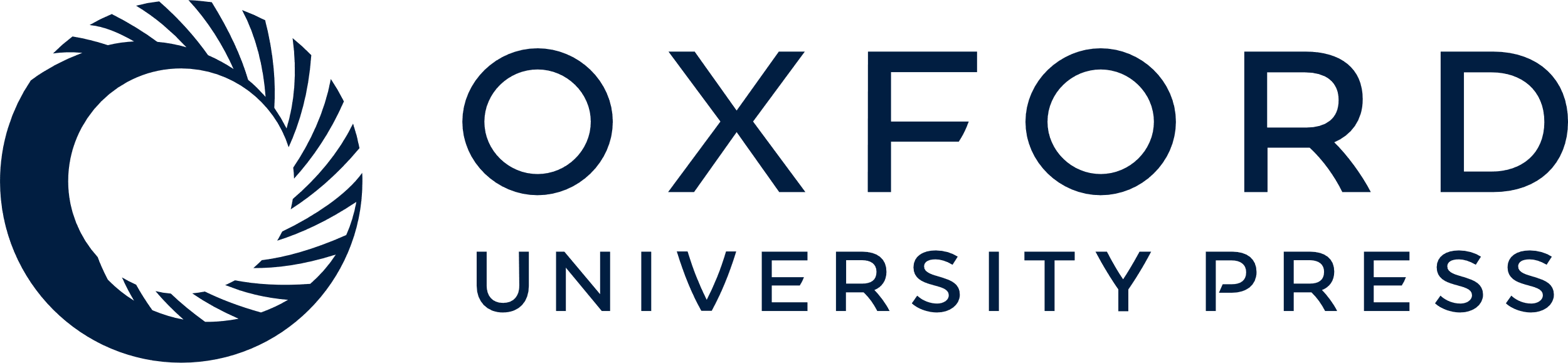 [Speaker Notes: Figure 1. Perspective of electronics technology beyond Moore's law. The vertical axis represents the miniaturization of device dimension and the increase of integrated device density for more powerful data/signal processing. The horizontal axis represents the diversification and integration of device functionality for novel applications, such as wearable/implantable human-integrated electronics and self-powered technology for sensing and actuation. The future of electronics is an integration of more powerful data processing and more integrated functionalities. Adapted from [10].


Unless provided in the caption above, the following copyright applies to the content of this slide: © The Author(s) 2014. Published by Oxford University Press on behalf of China Science Publishing & Media Ltd. All rights reserved. For Permissions, please email: journals.permissions@oup.comThis is an Open Access article distributed under the terms of the Creative Commons Attribution License (http://creativecommons.org/licenses/by/4.0/), which permits non-commercial reuse, distribution, and reproduction in any medium, provided the original work is properly cited. for commercial re-use, please contact journals.permissions@oup.com]
Figure 2. Piezopotential in a wurtzite crystal. (a) Atomic model of the wurtzite-structured ZnO [10] (Copyright 2012 ...
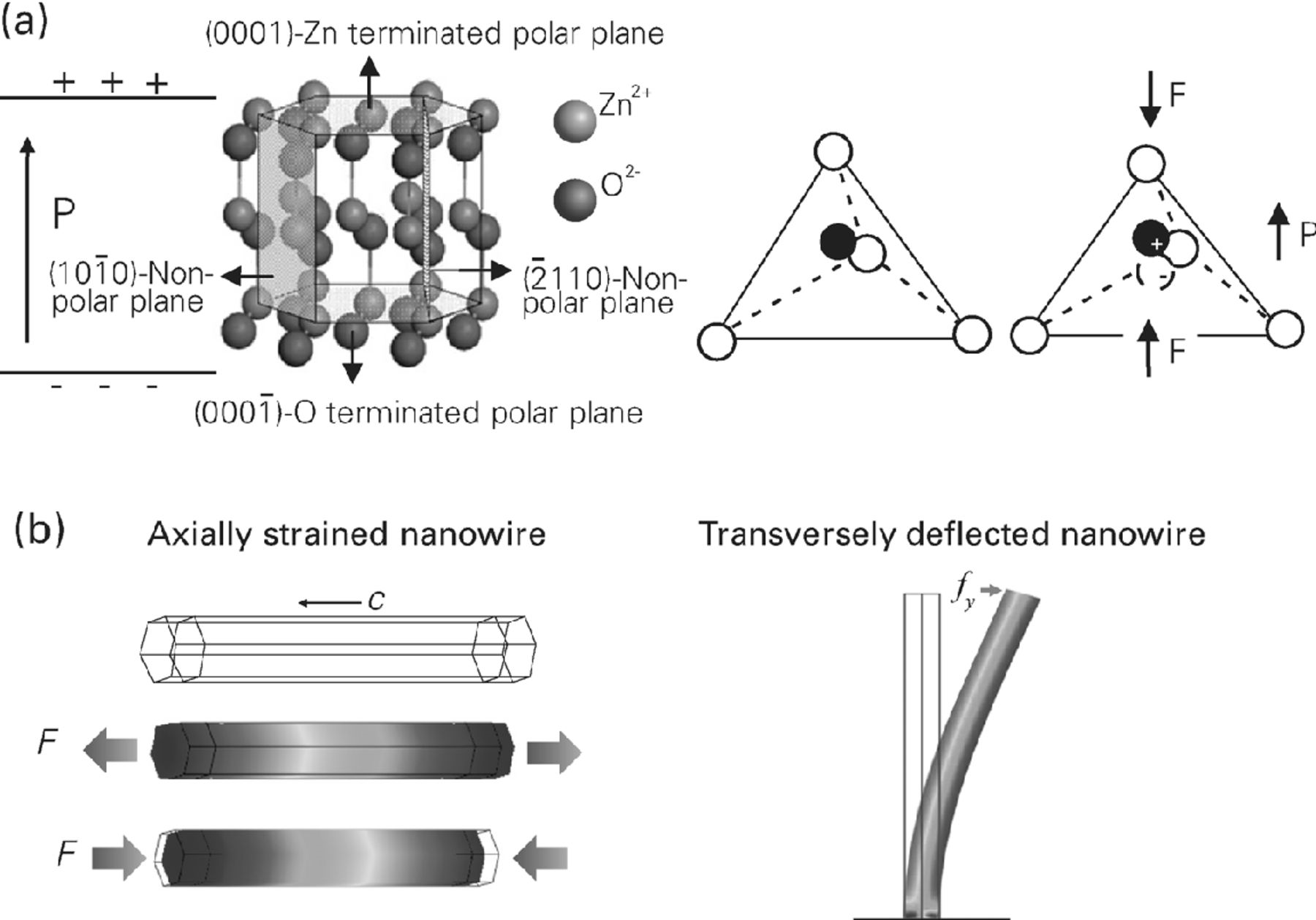 Natl Sci Rev, Volume 1, Issue 1, March 2014, Pages 62–90, https://doi.org/10.1093/nsr/nwt002
The content of this slide may be subject to copyright: please see the slide notes for details.
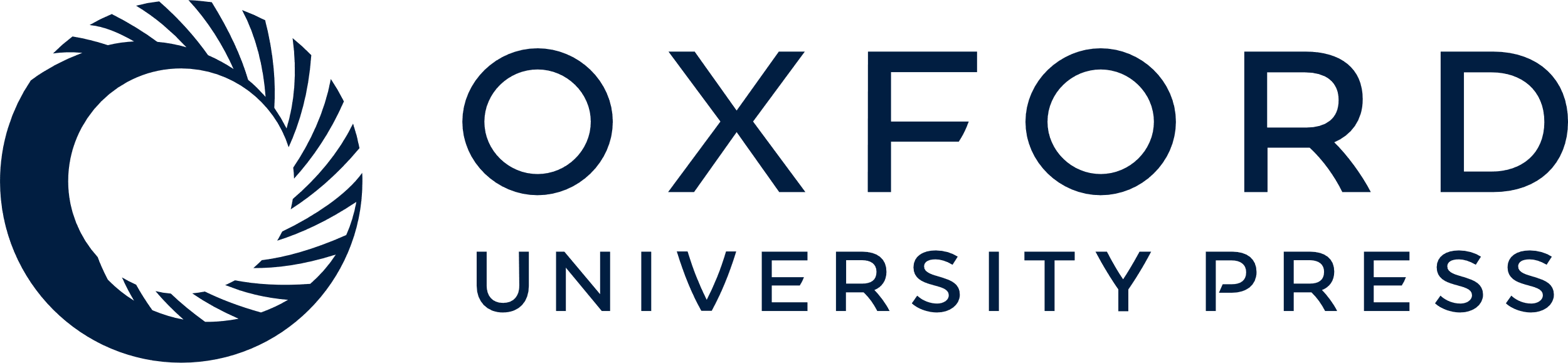 [Speaker Notes: Figure 2. Piezopotential in a wurtzite crystal. (a) Atomic model of the wurtzite-structured ZnO [10] (Copyright 2012 WILEY-VCH, Weinheim). (b) Left: the distribution of piezopotential along a ZnO NW under axial strain calculated by numerical methods [29] (Copyright 2009 American Institute of Physics). Right: the distribution of piezopotential along a transversely deflected ZnO NW calculated by numerical methods [27] (Copyright 2007 American Chemical Society). The color gradient represents the distribution of piezopotential in which red indicates positive piezopotential and blue indicates negative piezopotential. The growth direction of the NW is along the c-axis.


Unless provided in the caption above, the following copyright applies to the content of this slide: © The Author(s) 2014. Published by Oxford University Press on behalf of China Science Publishing & Media Ltd. All rights reserved. For Permissions, please email: journals.permissions@oup.comThis is an Open Access article distributed under the terms of the Creative Commons Attribution License (http://creativecommons.org/licenses/by/4.0/), which permits non-commercial reuse, distribution, and reproduction in any medium, provided the original work is properly cited. for commercial re-use, please contact journals.permissions@oup.com]
Figure 3. (a,b) Numerical calculation results of the piezopotential distribution in an n-type ZnO NW considering finite ...
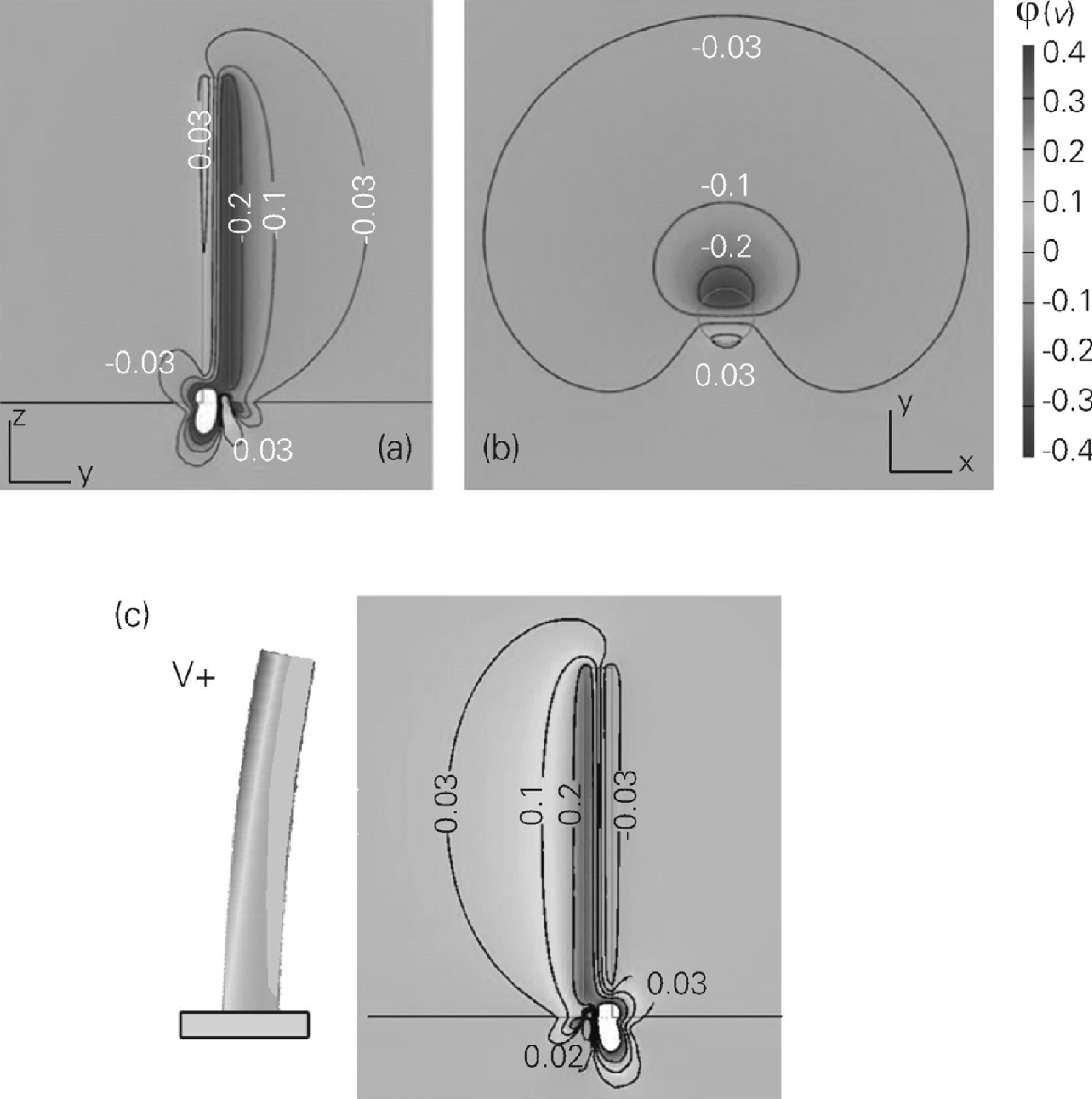 Natl Sci Rev, Volume 1, Issue 1, March 2014, Pages 62–90, https://doi.org/10.1093/nsr/nwt002
The content of this slide may be subject to copyright: please see the slide notes for details.
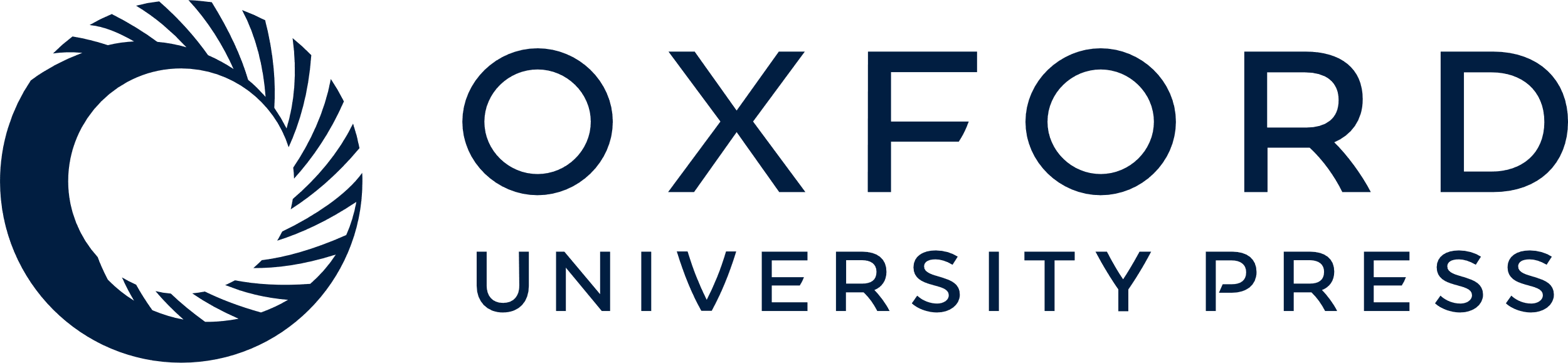 [Speaker Notes: Figure 3. (a,b) Numerical calculation results of the piezopotential distribution in an n-type ZnO NW considering finite doping with a donor concentration of 1 × 1017 cm−3 [31] (Copyright 2009 American Chemical Society). (c) Numerical calculation results of the piezopotential distribution when the acceptor concentration in the ZnO NW is 1 × 1017 cm−3 [33] (Copyright 2009 American Chemical Society).


Unless provided in the caption above, the following copyright applies to the content of this slide: © The Author(s) 2014. Published by Oxford University Press on behalf of China Science Publishing & Media Ltd. All rights reserved. For Permissions, please email: journals.permissions@oup.comThis is an Open Access article distributed under the terms of the Creative Commons Attribution License (http://creativecommons.org/licenses/by/4.0/), which permits non-commercial reuse, distribution, and reproduction in any medium, provided the original work is properly cited. for commercial re-use, please contact journals.permissions@oup.com]
Figure 9. Comparison between a traditional FET and an SGT [56] (Copyright 2013 American Chemical Society).
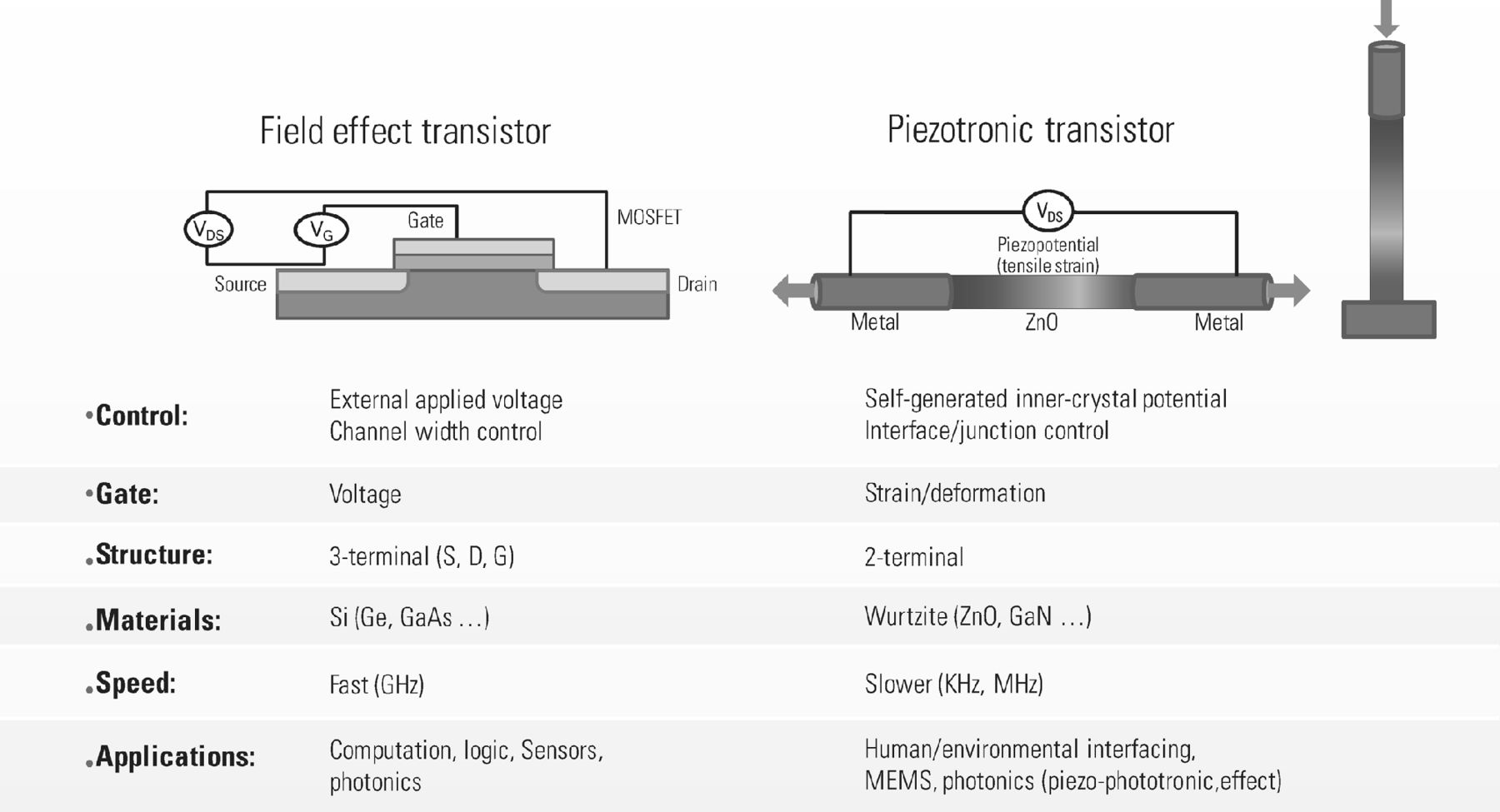 Natl Sci Rev, Volume 1, Issue 1, March 2014, Pages 62–90, https://doi.org/10.1093/nsr/nwt002
The content of this slide may be subject to copyright: please see the slide notes for details.
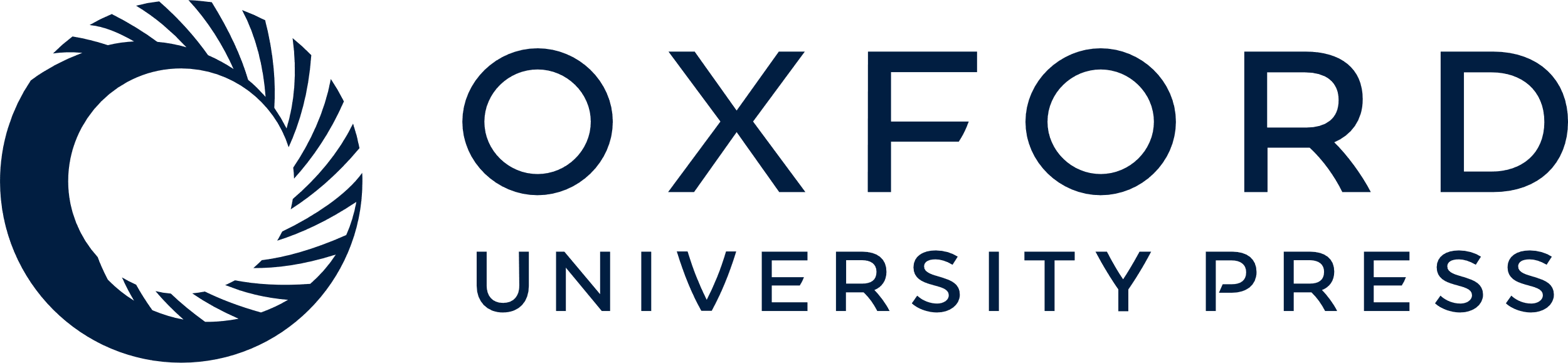 [Speaker Notes: Figure 9. Comparison between a traditional FET and an SGT [56] (Copyright 2013 American Chemical Society).


Unless provided in the caption above, the following copyright applies to the content of this slide: © The Author(s) 2014. Published by Oxford University Press on behalf of China Science Publishing & Media Ltd. All rights reserved. For Permissions, please email: journals.permissions@oup.comThis is an Open Access article distributed under the terms of the Creative Commons Attribution License (http://creativecommons.org/licenses/by/4.0/), which permits non-commercial reuse, distribution, and reproduction in any medium, provided the original work is properly cited. for commercial re-use, please contact journals.permissions@oup.com]
Figure 8. The band structures of the ZnO NW SGT under different conditions for illustrating the mechanism of the SGT. ...
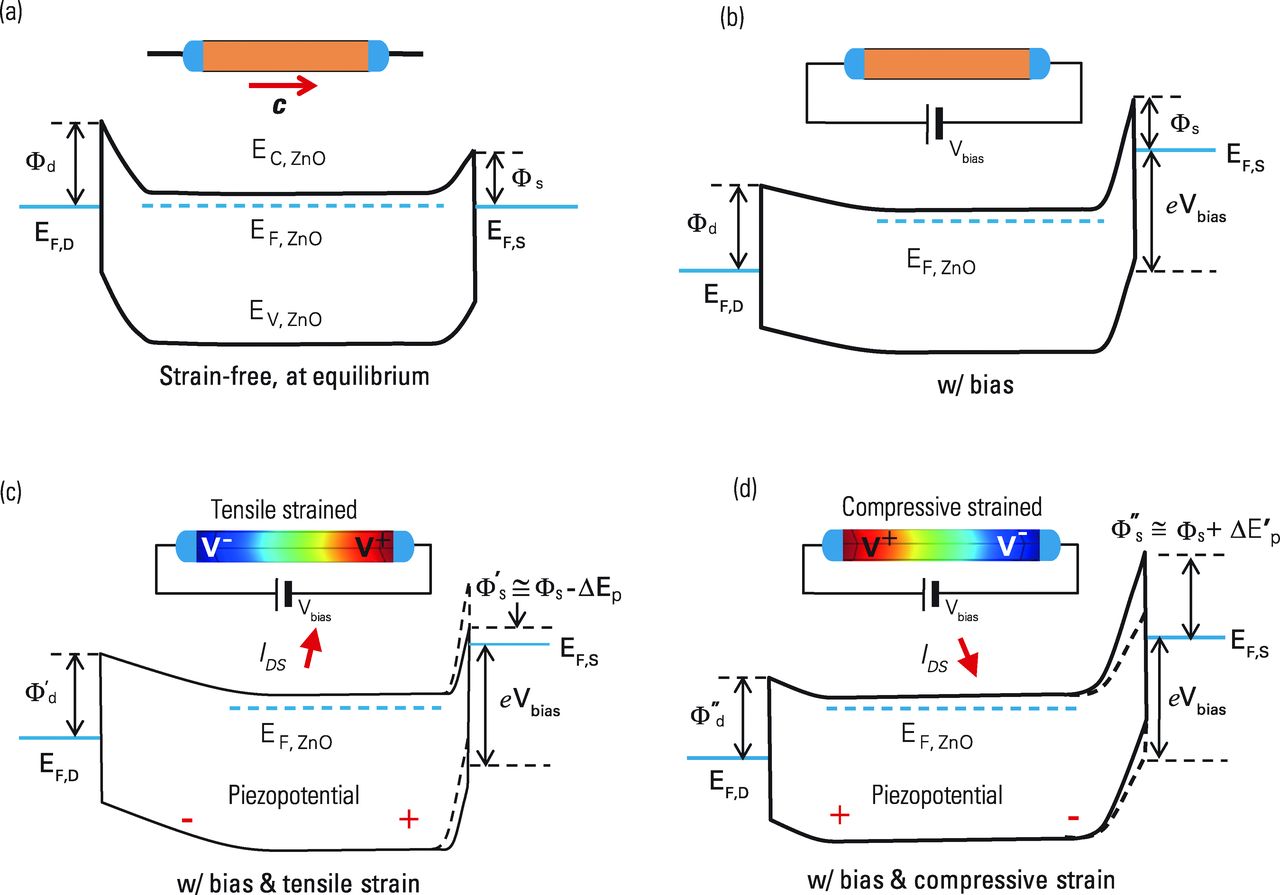 Natl Sci Rev, Volume 1, Issue 1, March 2014, Pages 62–90, https://doi.org/10.1093/nsr/nwt002
The content of this slide may be subject to copyright: please see the slide notes for details.
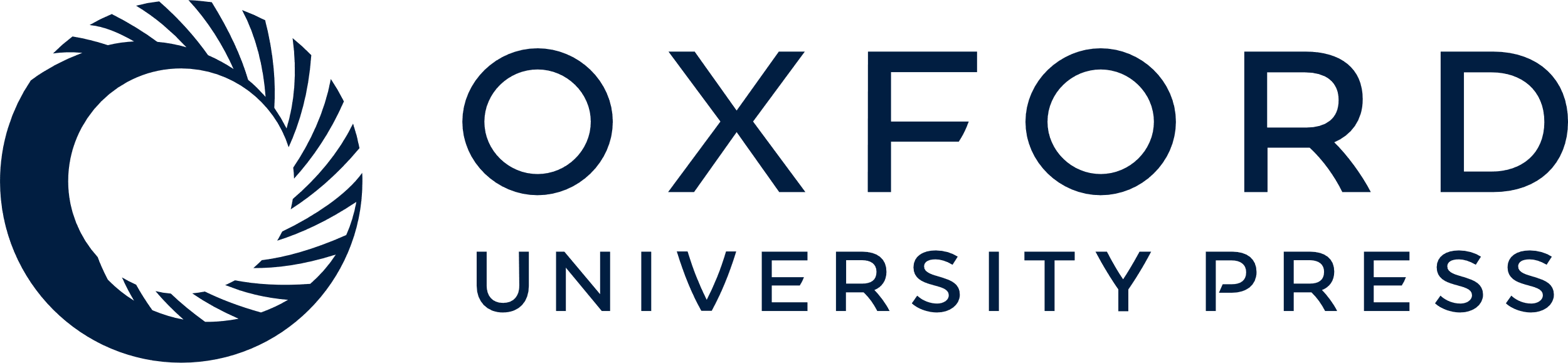 [Speaker Notes: Figure 8. The band structures of the ZnO NW SGT under different conditions for illustrating the mechanism of the SGT. (a) The band structure of a strain-free ZnO NW SGT at equilibrium with different barrier heights of ΦS and ΦD at the source and drain electrodes, respectively. (b) The quasi-Fermi levels at the source (E F, S) and drain (E F,D) of the ZnO SGT are split by the applied bias voltage Vbias. (c) With tensile strain applied, the SBH at the source side is reduced from ΦS to Φ′S ≅ ΦS–ΔE P. (d) With compressive strain applied, the SBH at the source side is raised from ΦS toΦ″S ≅ ΦS+ΔE′P [38] (Copyright 2010 WILEY-VCH, Weinheim).


Unless provided in the caption above, the following copyright applies to the content of this slide: © The Author(s) 2014. Published by Oxford University Press on behalf of China Science Publishing & Media Ltd. All rights reserved. For Permissions, please email: journals.permissions@oup.comThis is an Open Access article distributed under the terms of the Creative Commons Attribution License (http://creativecommons.org/licenses/by/4.0/), which permits non-commercial reuse, distribution, and reproduction in any medium, provided the original work is properly cited. for commercial re-use, please contact journals.permissions@oup.com]
Figure 7. Single ZnO NW SGT. (a) IDS–VDS output characteristic for a ZnO SGT device. (b) ...
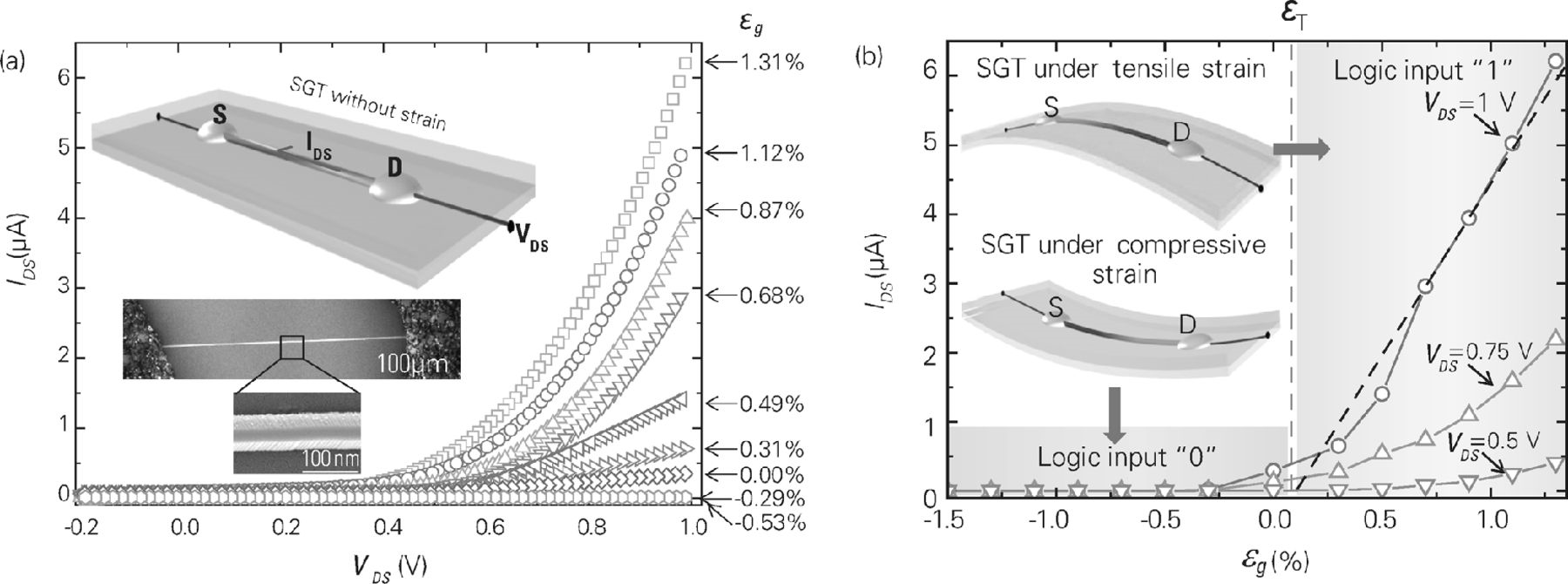 Natl Sci Rev, Volume 1, Issue 1, March 2014, Pages 62–90, https://doi.org/10.1093/nsr/nwt002
The content of this slide may be subject to copyright: please see the slide notes for details.
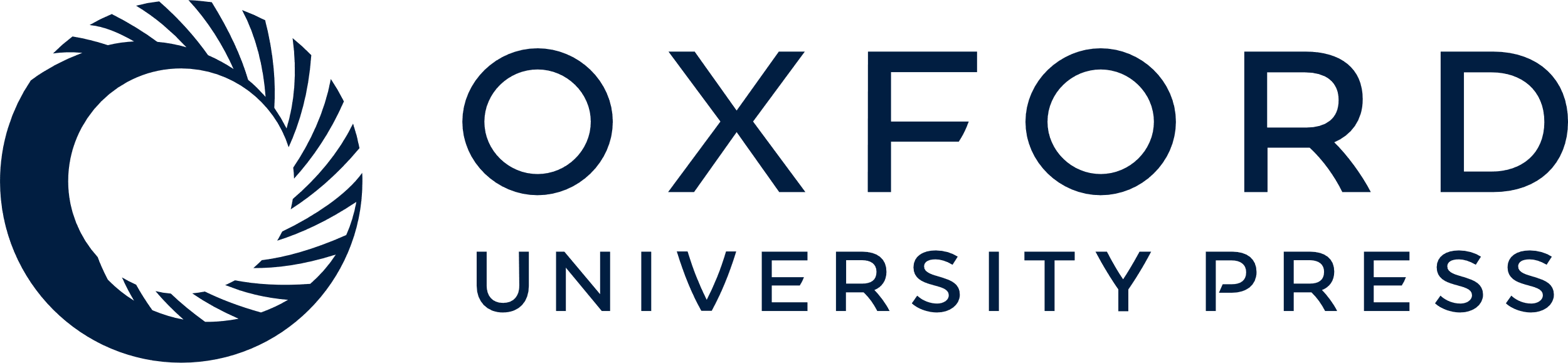 [Speaker Notes: Figure 7. Single ZnO NW SGT. (a) IDS–VDS output characteristic for a ZnO SGT device. (b) IDS–εg transfer characteristic for the same ZnO SGT device under three different VDS bias values: 1, 0.75, and 0.5 V [38] (Copyright 2010 WILEY-VCH, Weinheim).


Unless provided in the caption above, the following copyright applies to the content of this slide: © The Author(s) 2014. Published by Oxford University Press on behalf of China Science Publishing & Media Ltd. All rights reserved. For Permissions, please email: journals.permissions@oup.comThis is an Open Access article distributed under the terms of the Creative Commons Attribution License (http://creativecommons.org/licenses/by/4.0/), which permits non-commercial reuse, distribution, and reproduction in any medium, provided the original work is properly cited. for commercial re-use, please contact journals.permissions@oup.com]
Figure 11. (a) Comparison between a three-terminal voltage-gated NW FET (left) and a two-terminal SGVPT (right). ZnO NWs ...
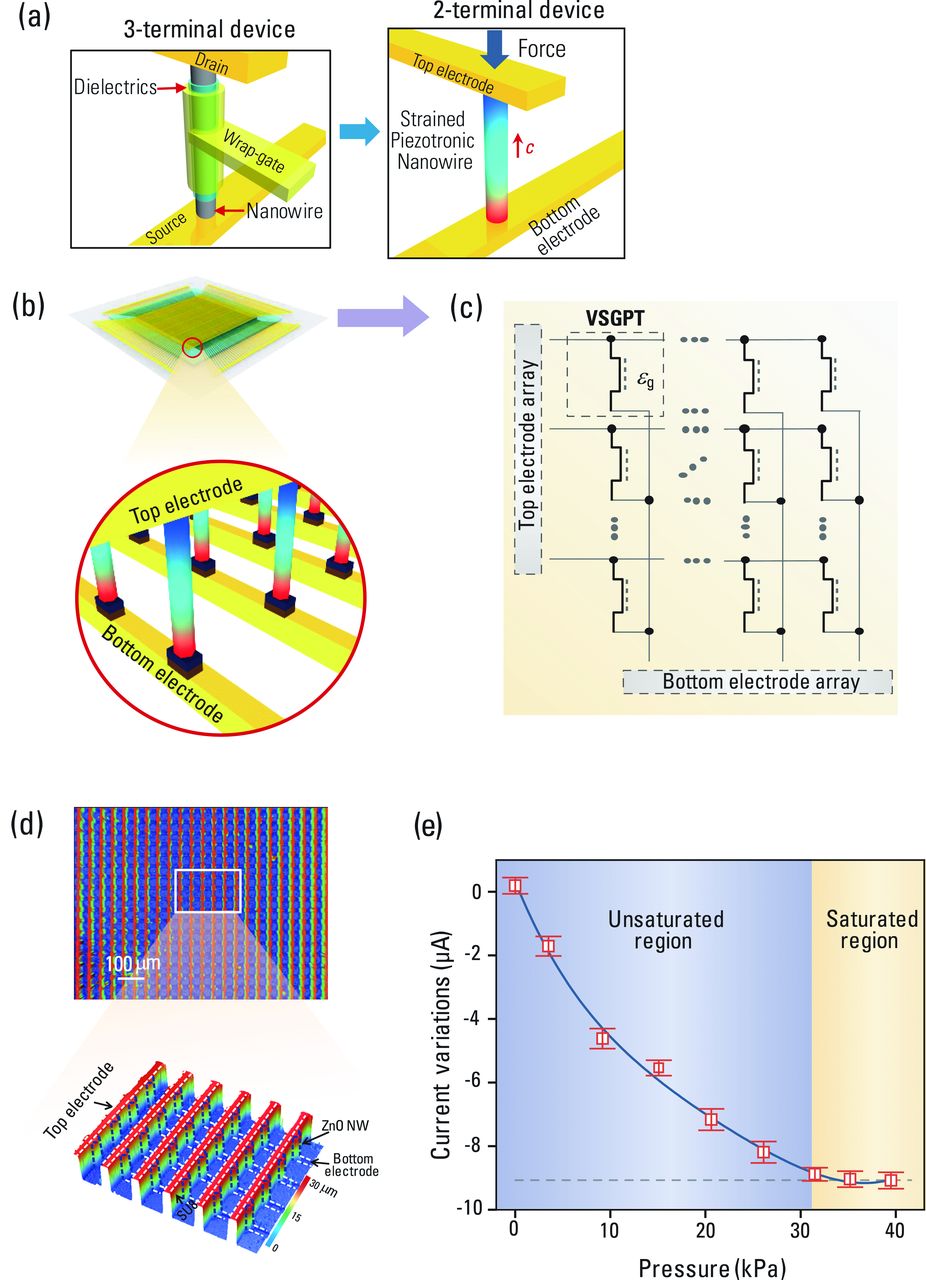 Natl Sci Rev, Volume 1, Issue 1, March 2014, Pages 62–90, https://doi.org/10.1093/nsr/nwt002
The content of this slide may be subject to copyright: please see the slide notes for details.
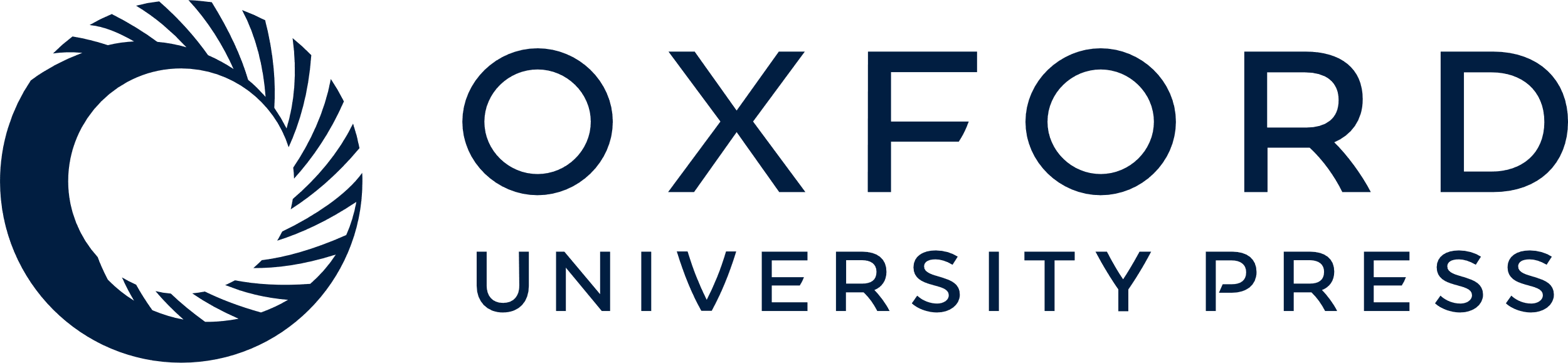 [Speaker Notes: Figure 11. (a) Comparison between a three-terminal voltage-gated NW FET (left) and a two-terminal SGVPT (right). ZnO NWs in the SGVPT grow along the c-axis, as indicated by the red arrow. (b) Schematic illustration of a 3D SGVPT array with the taxel density of 92 × 92 and scheme for spatial profile imaging of local stress (indicated by the downward blue arrowhead) by the array (zoom-in schematic). (c) Equivalent circuit diagram of the 3D SGVPT array. The region highlighted by the black dashed lines is the unit SGVPT device, in which εg represents the mechanical strain gate signal, and the vertical dotted line between the two terminals of SGVPT presents the modulation effect of εg on the conducting characteristics of the device. (d) Topological profile image of the SGVPT array (top view). The inset shows the 3D perspective view of the topological profile image reveals the vertical hierarchy of the SGVPT assembly in which the color gradient represents different heights. (e) Current responses for taxel 46 under different pressures, presenting the gate modulation effect of applied pressure on the electrical characteristics of the SGVPT [54] (Copyright 2013 the American Association for the Advancement of Science).


Unless provided in the caption above, the following copyright applies to the content of this slide: © The Author(s) 2014. Published by Oxford University Press on behalf of China Science Publishing & Media Ltd. All rights reserved. For Permissions, please email: journals.permissions@oup.comThis is an Open Access article distributed under the terms of the Creative Commons Attribution License (http://creativecommons.org/licenses/by/4.0/), which permits non-commercial reuse, distribution, and reproduction in any medium, provided the original work is properly cited. for commercial re-use, please contact journals.permissions@oup.com]
Figure 6. (a) Space charge distribution; (b) electric field, and (c) energy-band diagram for ideal metal–semiconductor ...
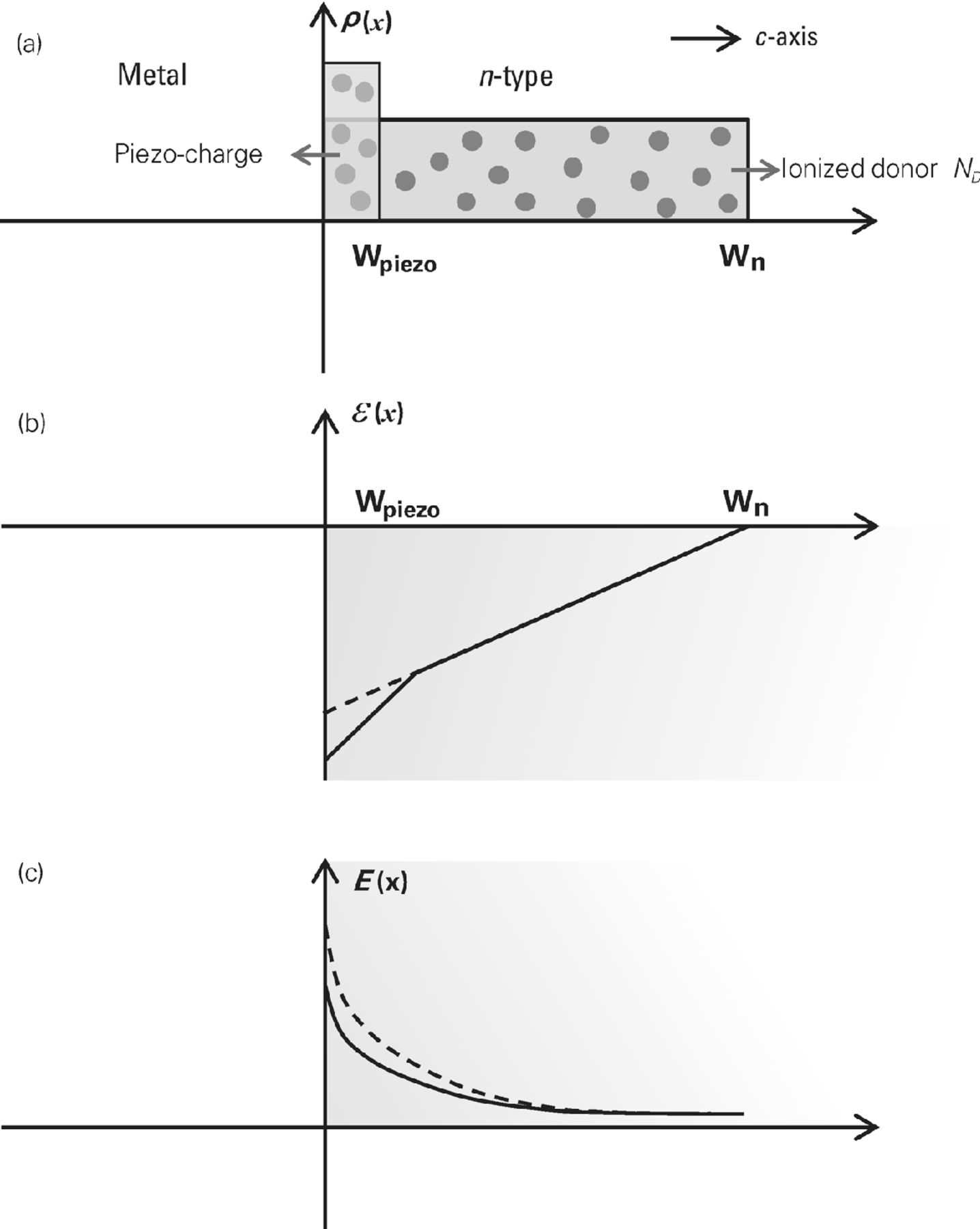 Natl Sci Rev, Volume 1, Issue 1, March 2014, Pages 62–90, https://doi.org/10.1093/nsr/nwt002
The content of this slide may be subject to copyright: please see the slide notes for details.
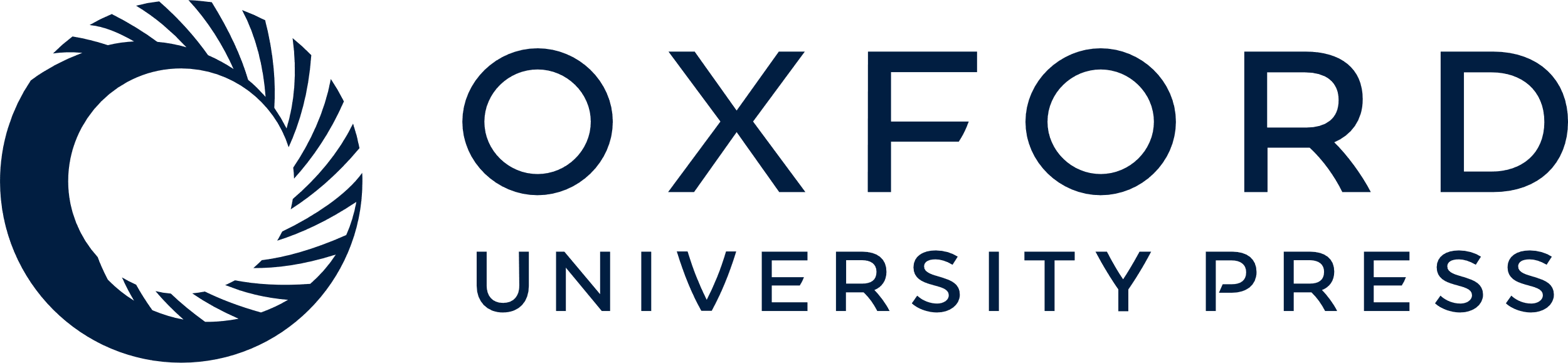 [Speaker Notes: Figure 6. (a) Space charge distribution; (b) electric field, and (c) energy-band diagram for ideal metal–semiconductor Schottky contacts with the presence of piezoelectric polarization charges at the applied voltage V = 0 (thermal equilibrium). The dashed lines indicate the electric field and energy band with the absence of piezoelectric charges. Adapted from [47].


Unless provided in the caption above, the following copyright applies to the content of this slide: © The Author(s) 2014. Published by Oxford University Press on behalf of China Science Publishing & Media Ltd. All rights reserved. For Permissions, please email: journals.permissions@oup.comThis is an Open Access article distributed under the terms of the Creative Commons Attribution License (http://creativecommons.org/licenses/by/4.0/), which permits non-commercial reuse, distribution, and reproduction in any medium, provided the original work is properly cited. for commercial re-use, please contact journals.permissions@oup.com]
Figure 5. Schematic of energy diagram illustrating the effect of piezopotential on modulating characteristics of the ...
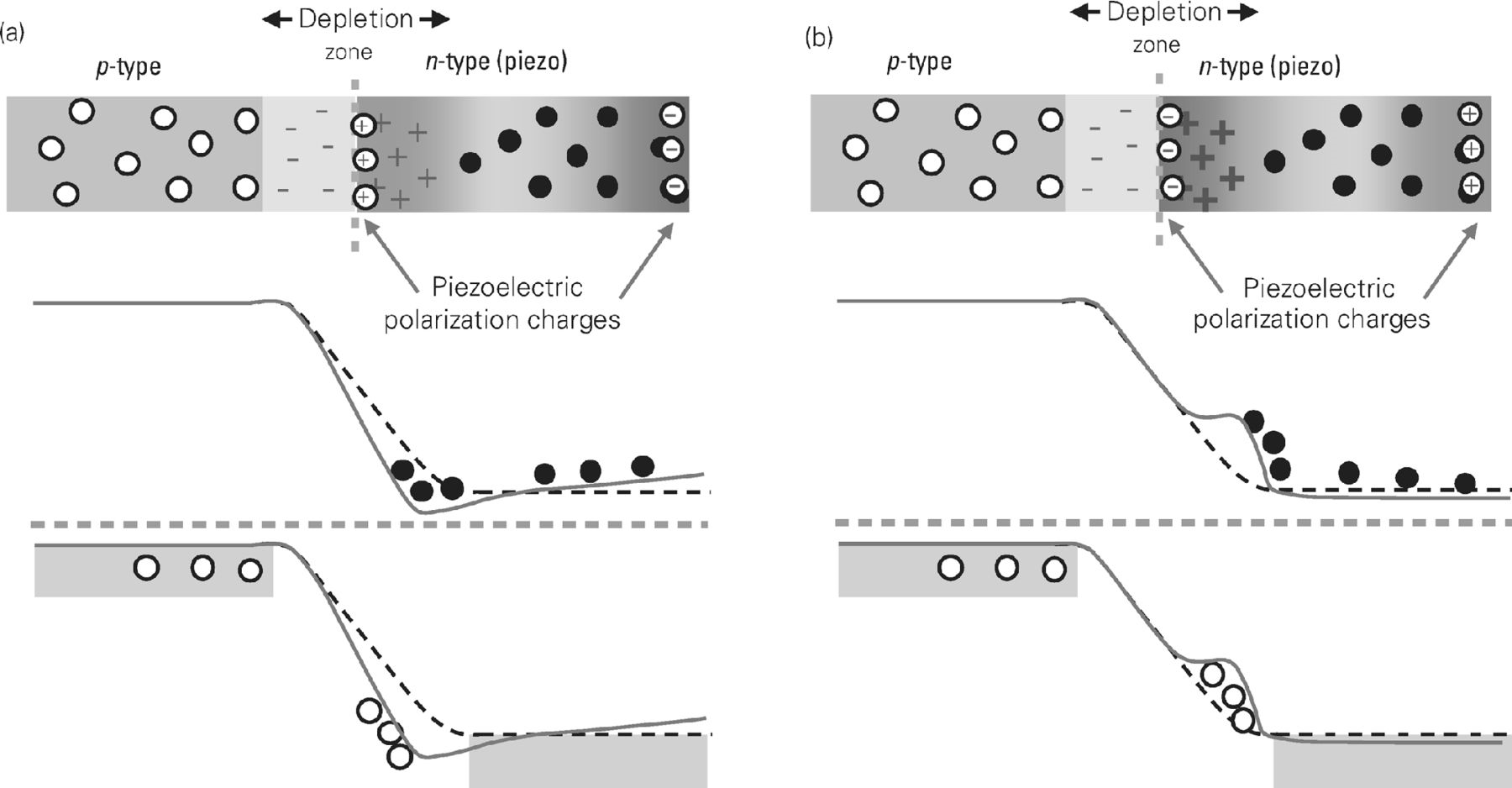 Natl Sci Rev, Volume 1, Issue 1, March 2014, Pages 62–90, https://doi.org/10.1093/nsr/nwt002
The content of this slide may be subject to copyright: please see the slide notes for details.
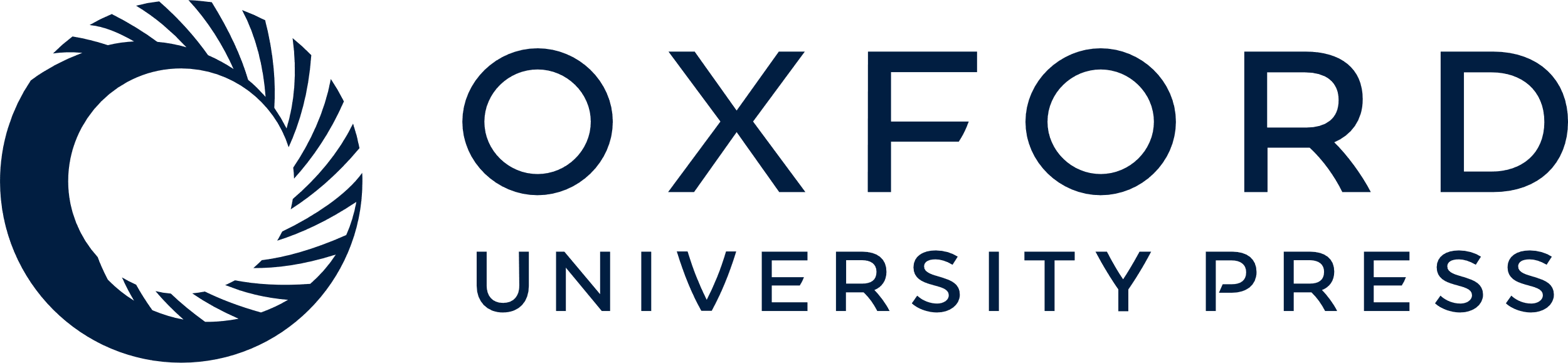 [Speaker Notes: Figure 5. Schematic of energy diagram illustrating the effect of piezopotential on modulating characteristics of the p–n homojunction. With strain applied, the piezoelectric polarization ionic charges are induced near the junction interface. The color gradients in (a) and (b) indicate the distribution of piezopotential, with red representing positive piezopotential and blue representing negative piezopotential. The band diagrams for the p–n junction with and without the presence of piezotronic effect are shown using the red solid and black dashed curves, respectively. E f, n and E f, p are the Fermi levels in n- and p-type materials, respectively. E 0 and E i are the vacuum level and intrinsic Fermi level, respectively. The black dots and empty circles represent the free-charge carriers in the semiconductor. Symbols ‘+’ and ‘–’ represent the ionized donors and acceptors in respective regions. Adapted from [44].


Unless provided in the caption above, the following copyright applies to the content of this slide: © The Author(s) 2014. Published by Oxford University Press on behalf of China Science Publishing & Media Ltd. All rights reserved. For Permissions, please email: journals.permissions@oup.comThis is an Open Access article distributed under the terms of the Creative Commons Attribution License (http://creativecommons.org/licenses/by/4.0/), which permits non-commercial reuse, distribution, and reproduction in any medium, provided the original work is properly cited. for commercial re-use, please contact journals.permissions@oup.com]
Figure 4. Schematic of energy diagram illustrating the effect of piezopotential on modulating the metal–semiconductor ...
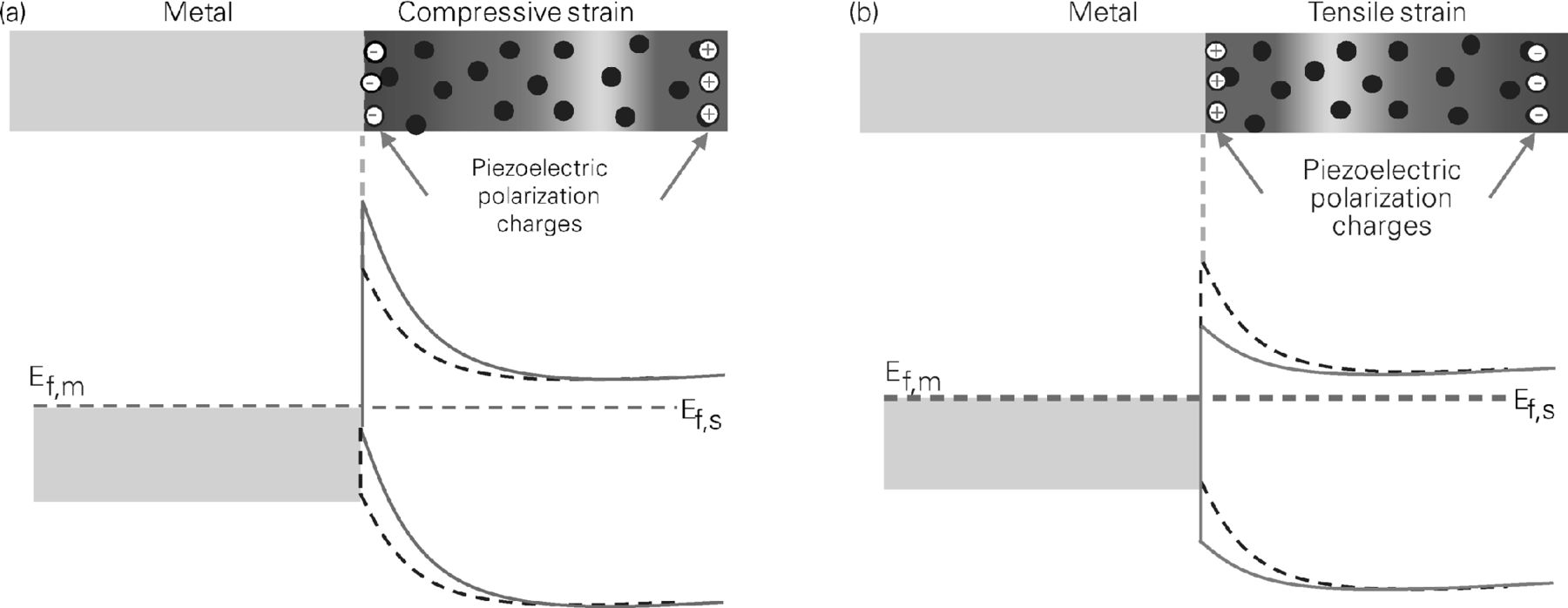 Natl Sci Rev, Volume 1, Issue 1, March 2014, Pages 62–90, https://doi.org/10.1093/nsr/nwt002
The content of this slide may be subject to copyright: please see the slide notes for details.
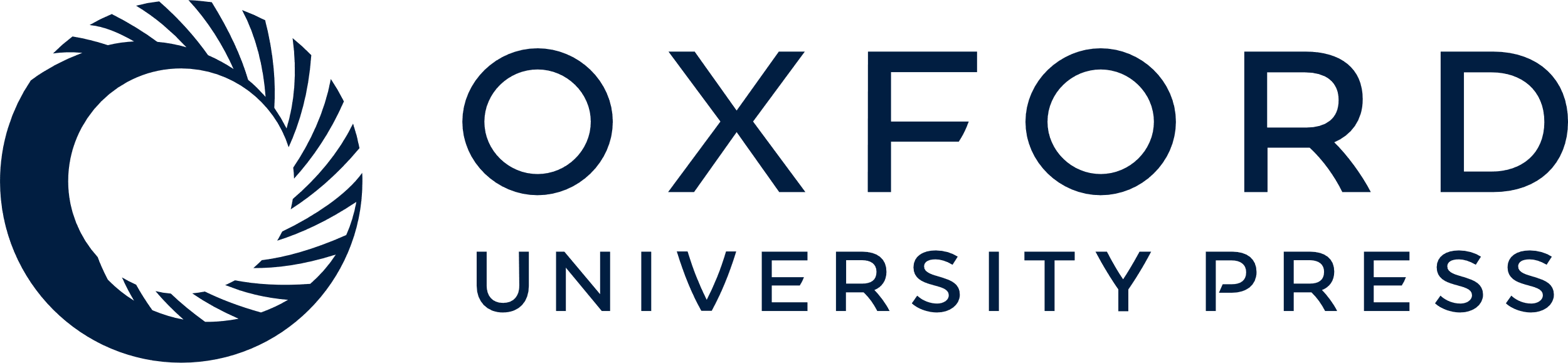 [Speaker Notes: Figure 4. Schematic of energy diagram illustrating the effect of piezopotential on modulating the metal–semiconductor characteristics. (a) With compressive strain applied, the negative piezoelectric polarization ionic charges induced near the interface (symbols with ‘–’) increases the local SBH. (b) With tensile strain applied, the positive piezoelectric polarization ionic charges induced near the interface (symbols with ‘+’) decreases the local SBH. The color gradients indicate the distribution of piezopotential, with red representing positive piezopotential and blue representing negative piezopotential. The band diagrams for the M–S contact with and without the presence of piezotronic effect are shown using the solid and black dashed curves, respectively. The black dots represent the free-charge carriers in the bulk semiconductor. Adapted from [44].


Unless provided in the caption above, the following copyright applies to the content of this slide: © The Author(s) 2014. Published by Oxford University Press on behalf of China Science Publishing & Media Ltd. All rights reserved. For Permissions, please email: journals.permissions@oup.comThis is an Open Access article distributed under the terms of the Creative Commons Attribution License (http://creativecommons.org/licenses/by/4.0/), which permits non-commercial reuse, distribution, and reproduction in any medium, provided the original work is properly cited. for commercial re-use, please contact journals.permissions@oup.com]
Figure 10. Stain-modulated hysteretic switching of PRM cell. (a) I–V characteristics of ZnO PRM cells under tensile, ...
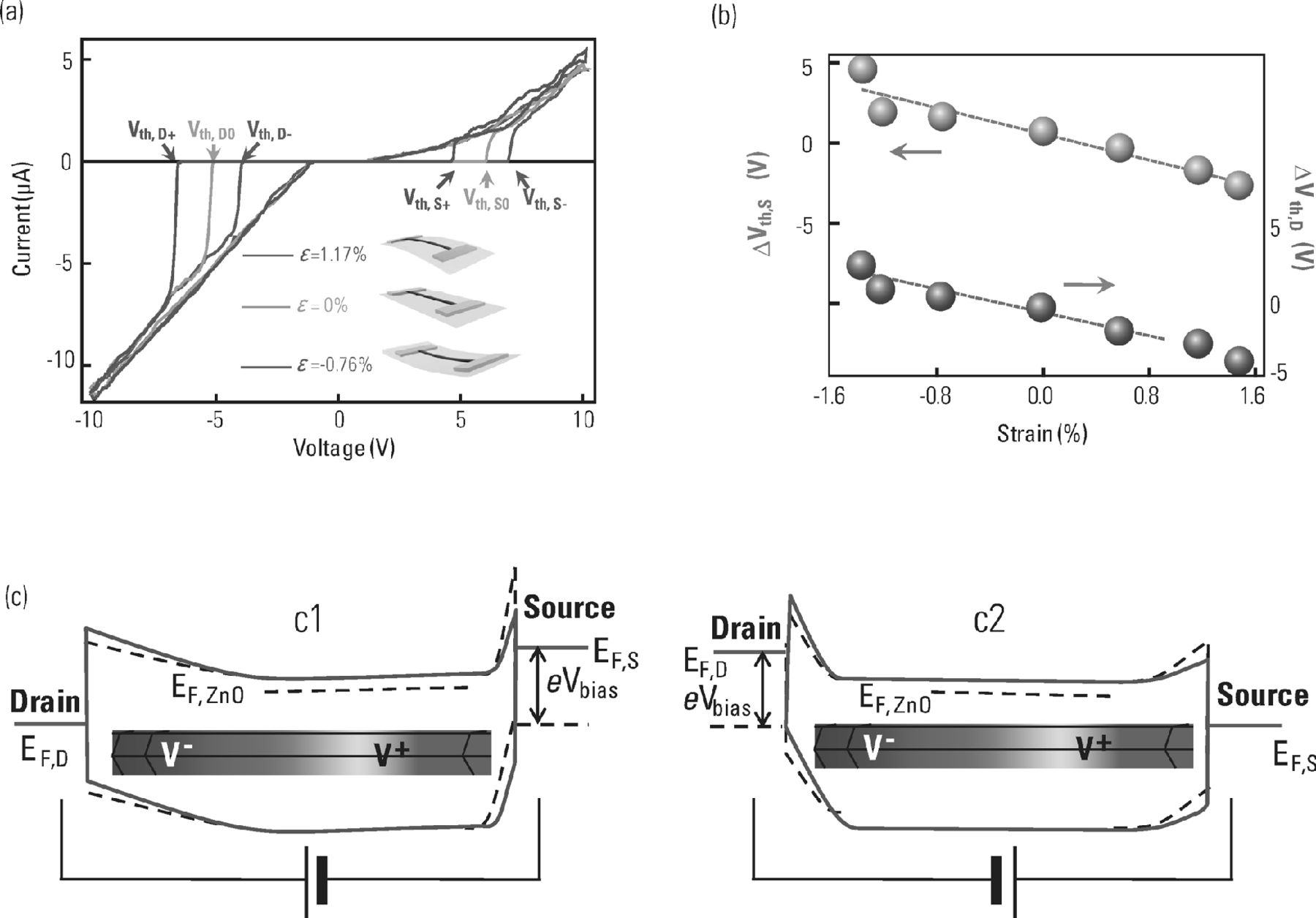 Natl Sci Rev, Volume 1, Issue 1, March 2014, Pages 62–90, https://doi.org/10.1093/nsr/nwt002
The content of this slide may be subject to copyright: please see the slide notes for details.
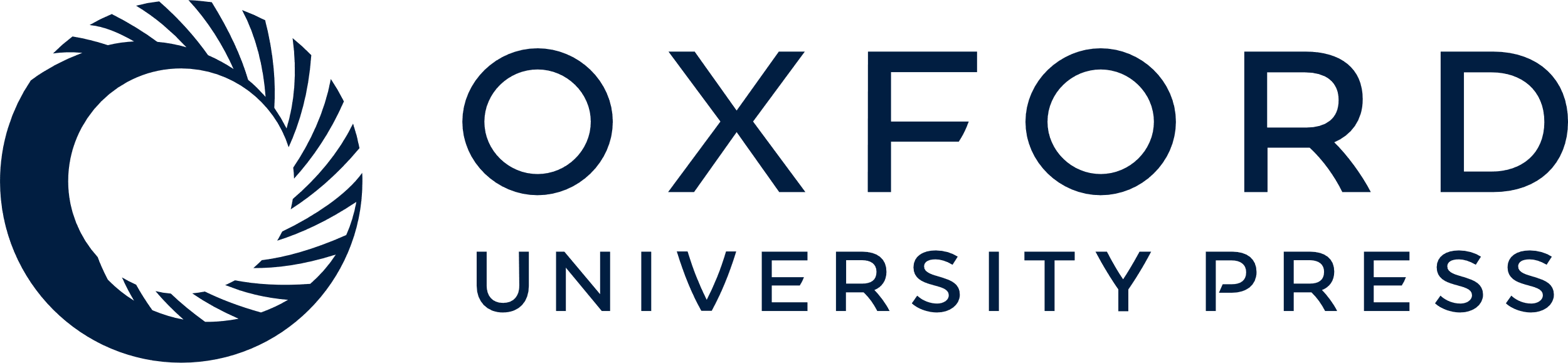 [Speaker Notes: Figure 10. Stain-modulated hysteretic switching of PRM cell. (a) I–V characteristics of ZnO PRM cells under tensile, zero, and compressive strains. (b) Dependence of threshold voltages on applied strains. (c) Schematic of the band diagram of the PRM cell under tensile strain. c1, Schottky barrier at the drain side is forward-biased. c2, Schottky barrier at the drain side is reversely biased. The red solid lines represent the band diagrams after tensile strain is applied. The black dashed lines represent the band diagrams under the strain-free condition [39] (Copyright 2011 American Chemical Society).


Unless provided in the caption above, the following copyright applies to the content of this slide: © The Author(s) 2014. Published by Oxford University Press on behalf of China Science Publishing & Media Ltd. All rights reserved. For Permissions, please email: journals.permissions@oup.comThis is an Open Access article distributed under the terms of the Creative Commons Attribution License (http://creativecommons.org/licenses/by/4.0/), which permits non-commercial reuse, distribution, and reproduction in any medium, provided the original work is properly cited. for commercial re-use, please contact journals.permissions@oup.com]
Figure 12. (a) I–V curves under different strains were obtained from a device with Schottky-contact electrodes, ...
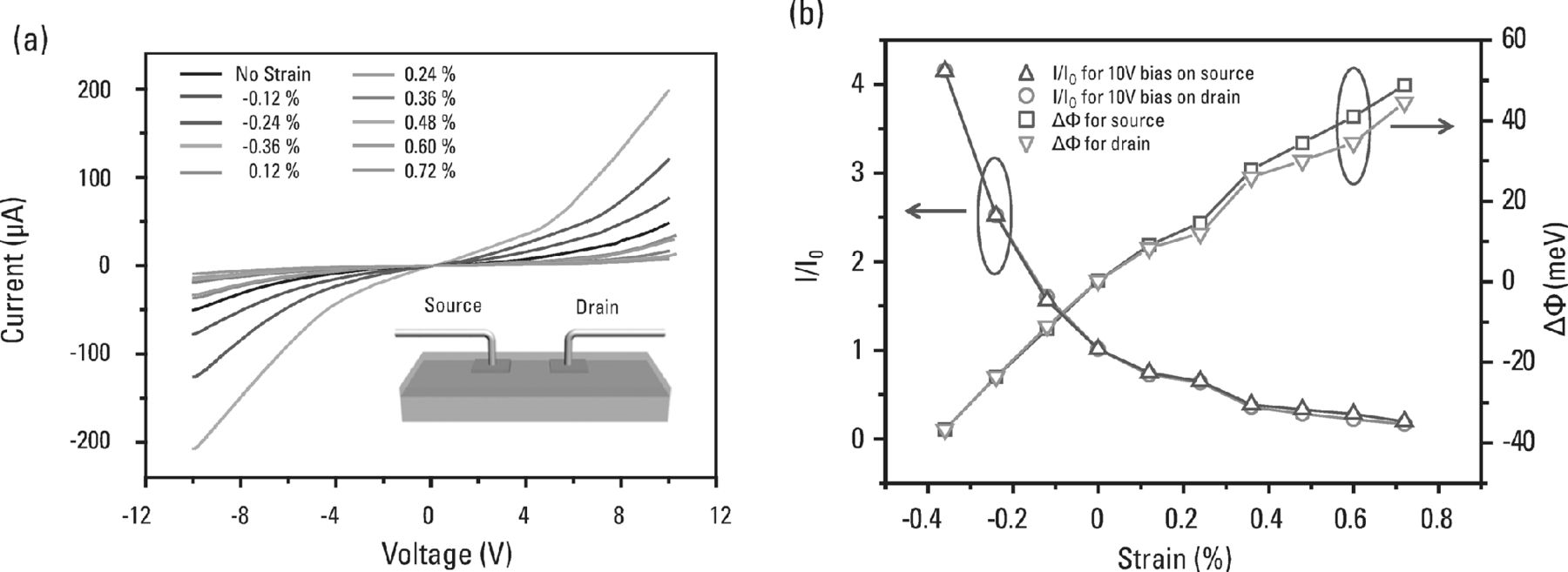 Natl Sci Rev, Volume 1, Issue 1, March 2014, Pages 62–90, https://doi.org/10.1093/nsr/nwt002
The content of this slide may be subject to copyright: please see the slide notes for details.
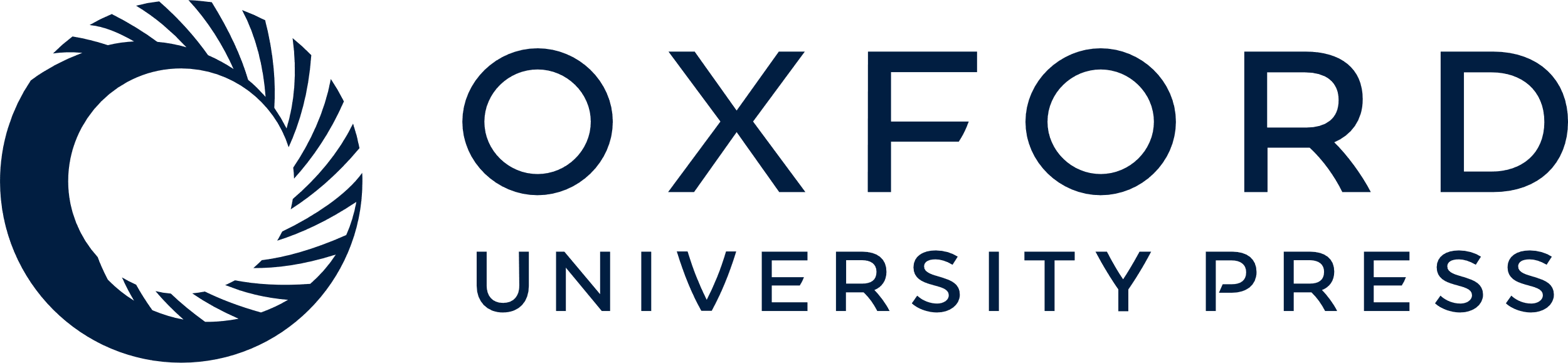 [Speaker Notes: Figure 12. (a) I–V curves under different strains were obtained from a device with Schottky-contact electrodes, demonstrating the modulation of charge-carrier transport via piezotronic effect. (b) Calculated changes in current and SBHs explicitly demonstrate the ‘gating’ effect of external strain on charge-carrier transport in the ZnO thin-film piezotronic device [73] (Copyright 2013 WILEY-VCH, Weinheim).


Unless provided in the caption above, the following copyright applies to the content of this slide: © The Author(s) 2014. Published by Oxford University Press on behalf of China Science Publishing & Media Ltd. All rights reserved. For Permissions, please email: journals.permissions@oup.comThis is an Open Access article distributed under the terms of the Creative Commons Attribution License (http://creativecommons.org/licenses/by/4.0/), which permits non-commercial reuse, distribution, and reproduction in any medium, provided the original work is properly cited. for commercial re-use, please contact journals.permissions@oup.com]
Figure 13. Observation of the piezotronic effect in a 0.2% Sb-doped NW. (a) I–V curves of the wire under different ...
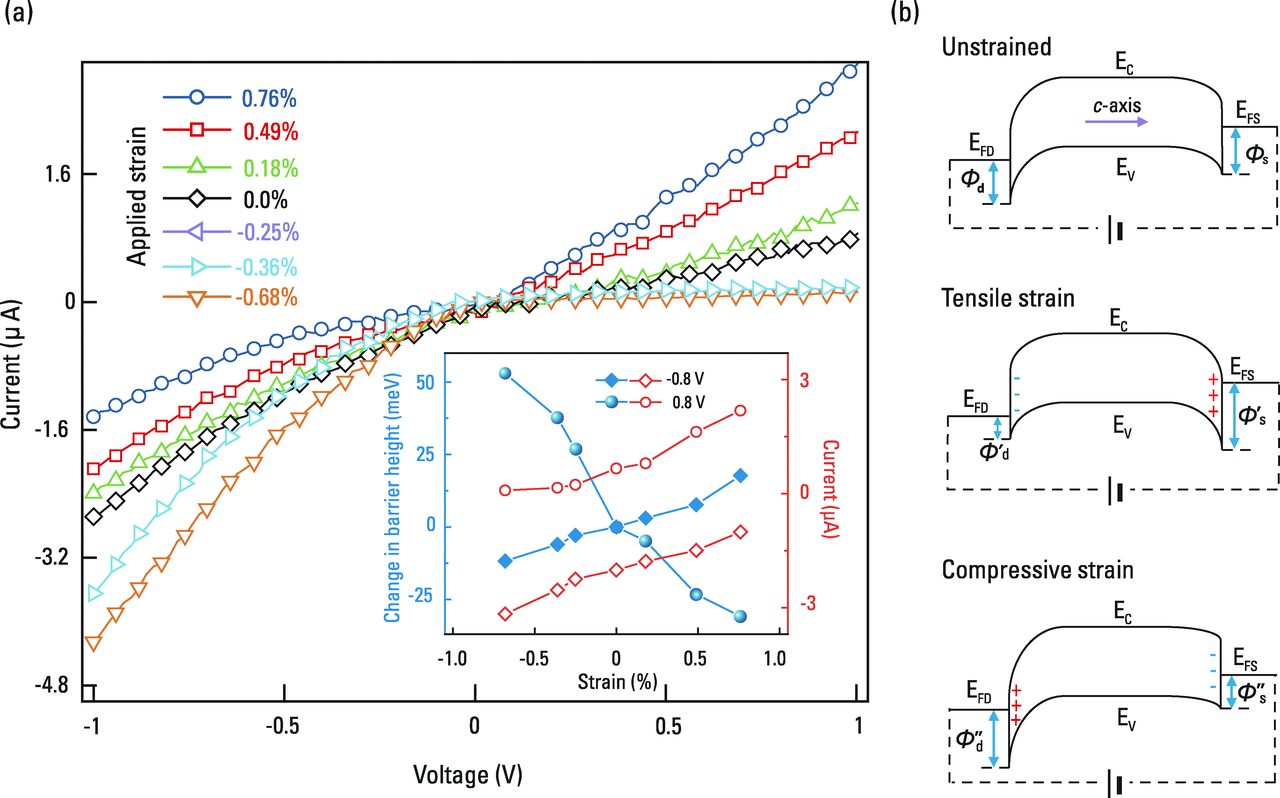 Natl Sci Rev, Volume 1, Issue 1, March 2014, Pages 62–90, https://doi.org/10.1093/nsr/nwt002
The content of this slide may be subject to copyright: please see the slide notes for details.
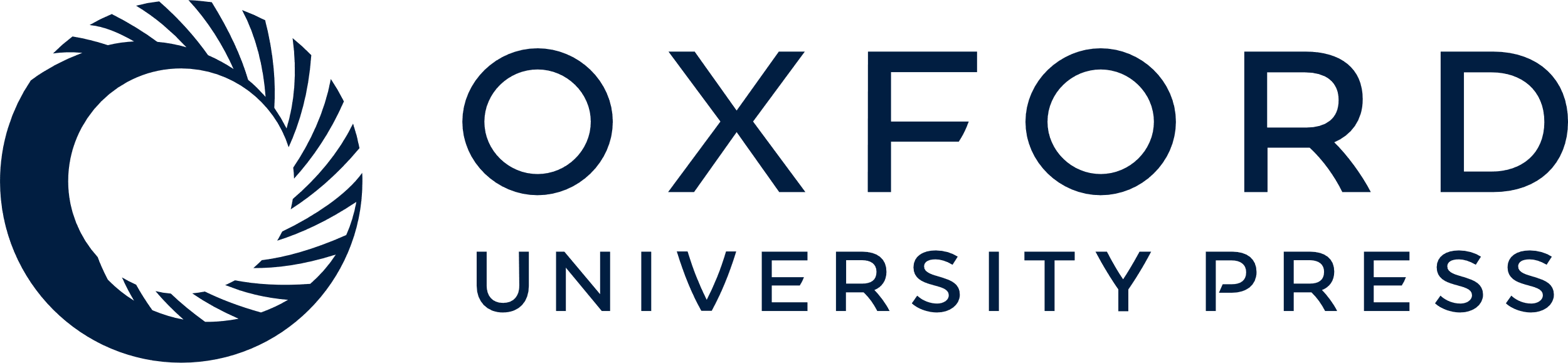 [Speaker Notes: Figure 13. Observation of the piezotronic effect in a 0.2% Sb-doped NW. (a) I–V curves of the wire under different levels of strain show the modulation of device conductivity by mechanical strain. The inset shows the measured current and calculated change in the SBH as a function of strain at two fixed drain biases. (b) Positive drain bias on the NW causes the source and drain quasi-Fermi levels (E FS and E FD) to shift based on the level of the applied voltage. Tensile strain will induce negative piezoelectric polarization charges (blue ‘–’) near the interface of the drain contact, attracting free holes, lowering the local SBH, and increasing current. Compressive strain will induce positive piezoelectric polarization charges (red ‘+’) near the interface of the drain contact, depleting free holes, increasing the local SBH, and decreasing current [33] (Copyright 2013 American Chemical Society).


Unless provided in the caption above, the following copyright applies to the content of this slide: © The Author(s) 2014. Published by Oxford University Press on behalf of China Science Publishing & Media Ltd. All rights reserved. For Permissions, please email: journals.permissions@oup.comThis is an Open Access article distributed under the terms of the Creative Commons Attribution License (http://creativecommons.org/licenses/by/4.0/), which permits non-commercial reuse, distribution, and reproduction in any medium, provided the original work is properly cited. for commercial re-use, please contact journals.permissions@oup.com]
Figure 14. (a,b) The piezopotential distributions in the stretched device of [0 0 0 1] type and compressed device of ...
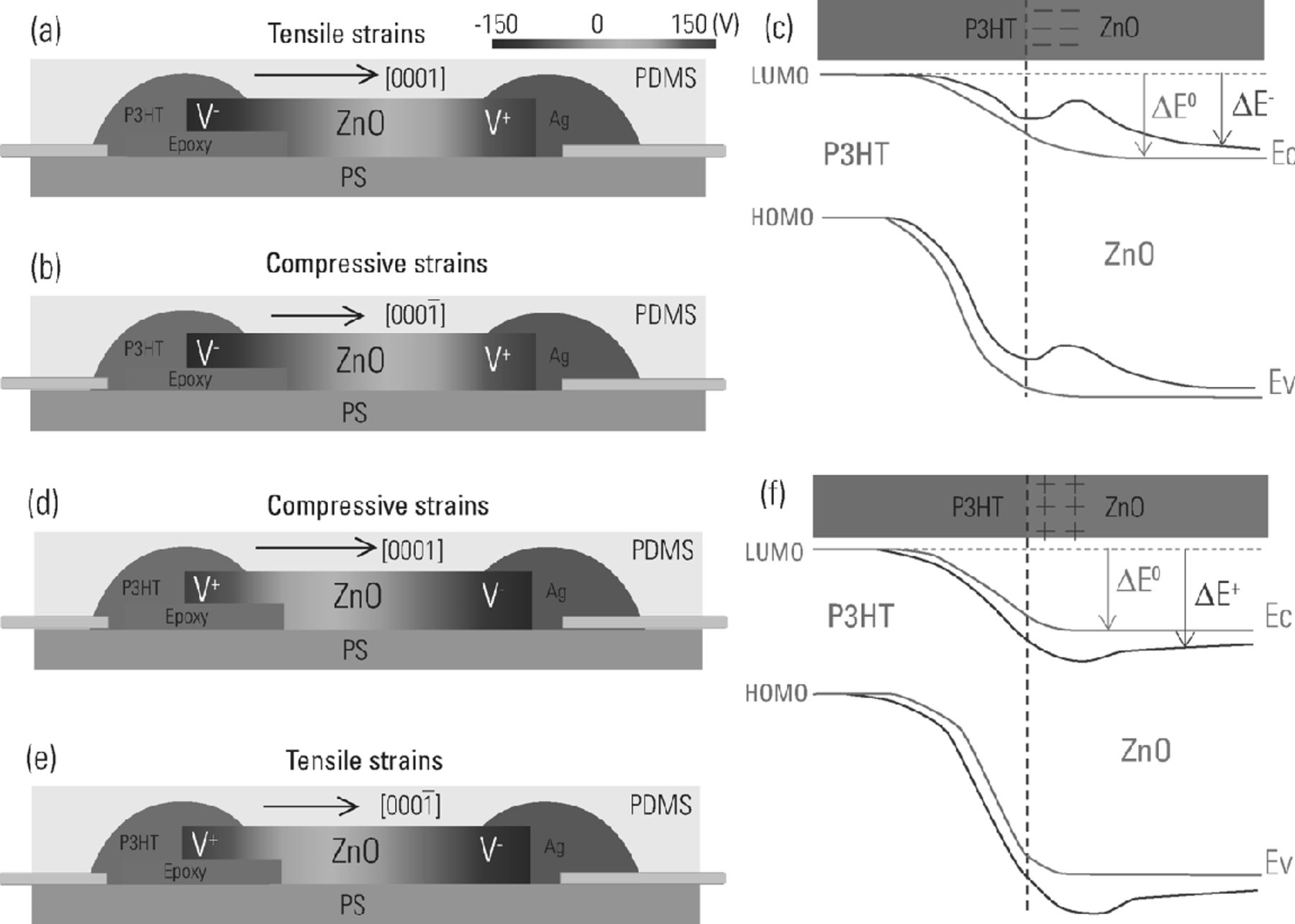 Natl Sci Rev, Volume 1, Issue 1, March 2014, Pages 62–90, https://doi.org/10.1093/nsr/nwt002
The content of this slide may be subject to copyright: please see the slide notes for details.
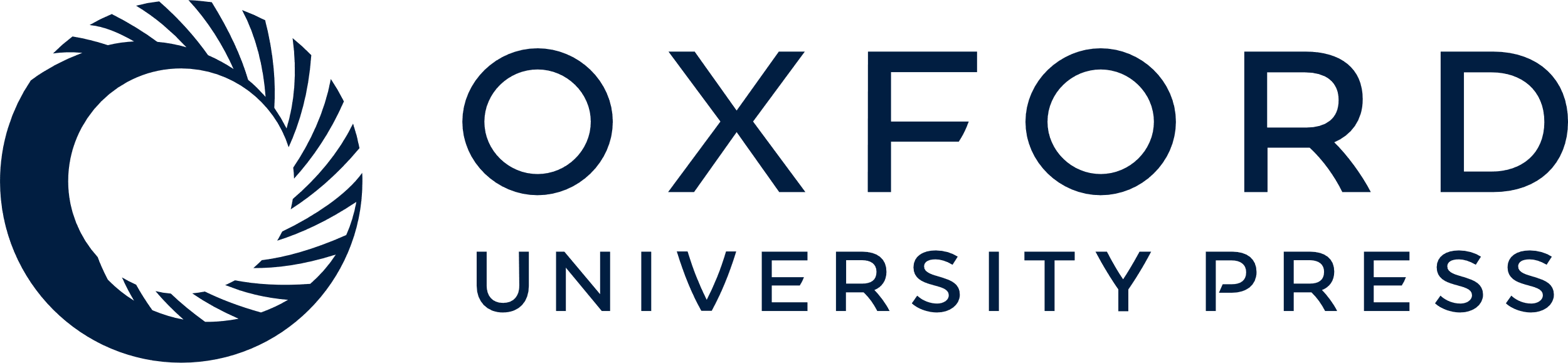 [Speaker Notes: Figure 14. (a,b) The piezopotential distributions in the stretched device of [0 0 0 1] type and compressed device of [0 0 0 $\overline 1$] type. (c) Schematic energy-band diagram of P3HT/ZnO with the presence of negative piezoelectric charges. The blue line indicates the modified energy-band diagram by the piezoelectric potential in ZnO. The negative piezoelectric charges can lift up the energy band, resulting in a peak in the energy band. (d,e) Calculated piezopotential distributions in the compressed device of [0 0 0 1] type and stretched device of [0 0 0 1] type. (f) Schematic energy-band diagram of P3HT/ZnO with the presence of positive piezoelectric charges. The red line represents the modified energy-band diagram of ZnO under compressive strain [87] (Copyright 2011 American Chemical Society).


Unless provided in the caption above, the following copyright applies to the content of this slide: © The Author(s) 2014. Published by Oxford University Press on behalf of China Science Publishing & Media Ltd. All rights reserved. For Permissions, please email: journals.permissions@oup.comThis is an Open Access article distributed under the terms of the Creative Commons Attribution License (http://creativecommons.org/licenses/by/4.0/), which permits non-commercial reuse, distribution, and reproduction in any medium, provided the original work is properly cited. for commercial re-use, please contact journals.permissions@oup.com]
Figure 15. Schematics and energy-band diagrams demonstrate the piezo-phototronic effect on coaxial piezoelectric NW ...
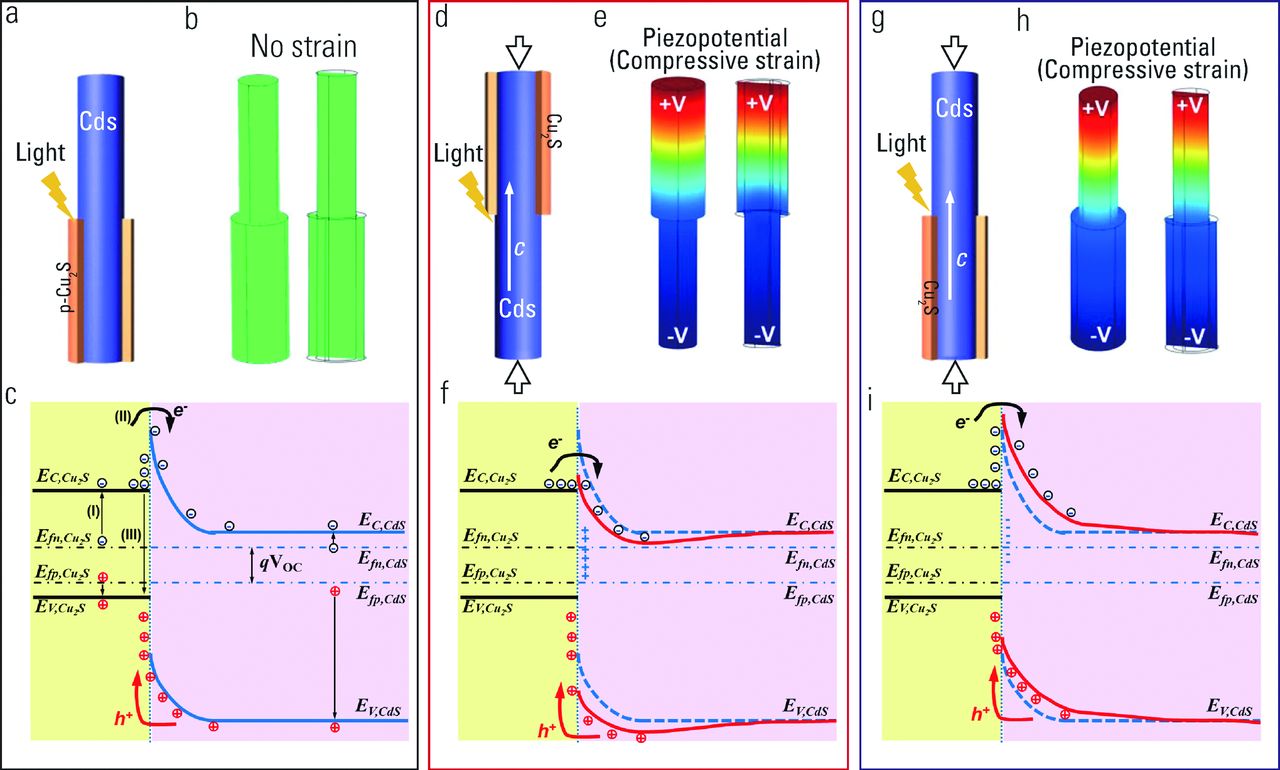 Natl Sci Rev, Volume 1, Issue 1, March 2014, Pages 62–90, https://doi.org/10.1093/nsr/nwt002
The content of this slide may be subject to copyright: please see the slide notes for details.
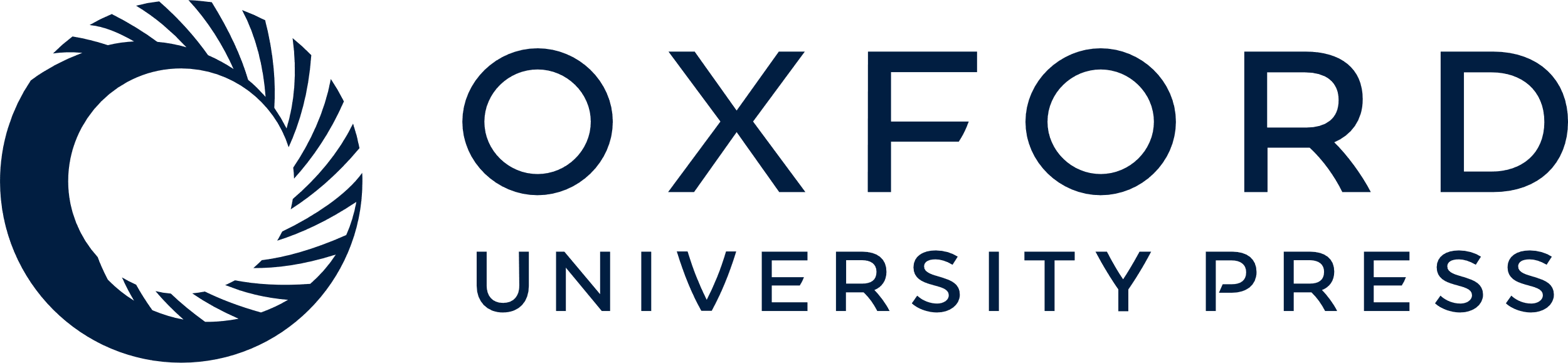 [Speaker Notes: Figure 15. Schematics and energy-band diagrams demonstrate the piezo-phototronic effect on coaxial piezoelectric NW solar cells. (a–c) Numerically calculated piezopotential distribution and the corresponding energy-band diagram of a strain-free coaxial piezoelectric NW solar cell. (d,e) Numerically calculated piezopotential distribution and the corresponding energy-band diagram of a coaxial piezoelectric NW solar cell under compressive strain for a PV device with configuration. The upper part of the CdS NW is positively charged, while the lower part is negatively charged due to the piezoelectric potential under compressive strain. The positive charges at the CdS side lower the conduction and valence bands of CdS at the interface of the p–n junction that decreases the barrier height at the interface of the heterojunction, resulting in an enhancement of the PV performance. (g–i) Numerically calculated piezopotential distribution and the corresponding energy-band diagram of a coaxial piezoelectric NW solar cell under compressive strain for a PV device with configuration II. The negative charges at the CdS/Cu2S interface lift up the conduction and valence band of CdS at the interface of the p–n junction, thus resulting in a drop of the PV device [81] (Copyright 2012 American Chemical Society).


Unless provided in the caption above, the following copyright applies to the content of this slide: © The Author(s) 2014. Published by Oxford University Press on behalf of China Science Publishing & Media Ltd. All rights reserved. For Permissions, please email: journals.permissions@oup.comThis is an Open Access article distributed under the terms of the Creative Commons Attribution License (http://creativecommons.org/licenses/by/4.0/), which permits non-commercial reuse, distribution, and reproduction in any medium, provided the original work is properly cited. for commercial re-use, please contact journals.permissions@oup.com]
Figure 21. Effect of piezopotential in the semiconductor on the PEC process. (a) Band structure of the PEC with the ...
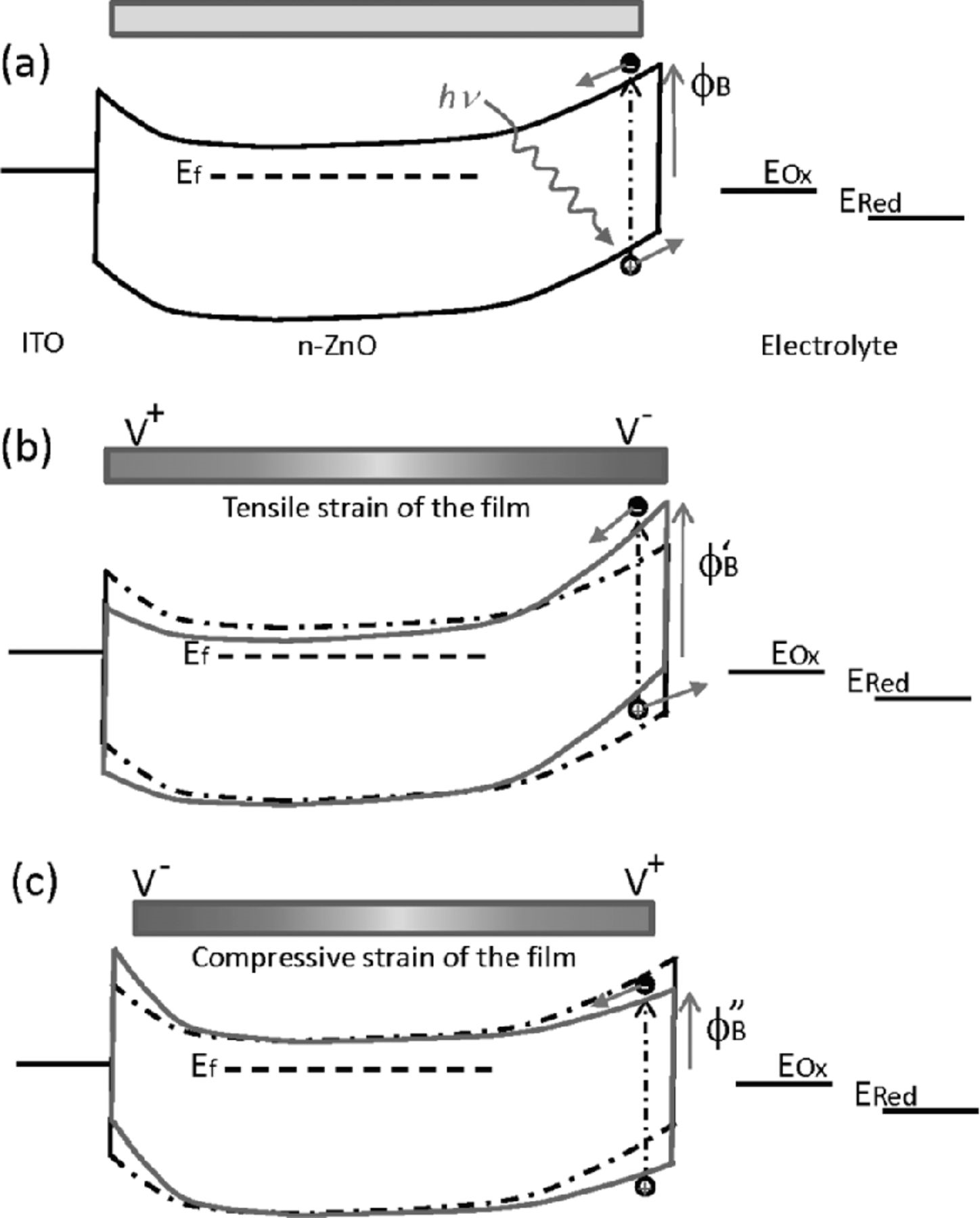 Natl Sci Rev, Volume 1, Issue 1, March 2014, Pages 62–90, https://doi.org/10.1093/nsr/nwt002
The content of this slide may be subject to copyright: please see the slide notes for details.
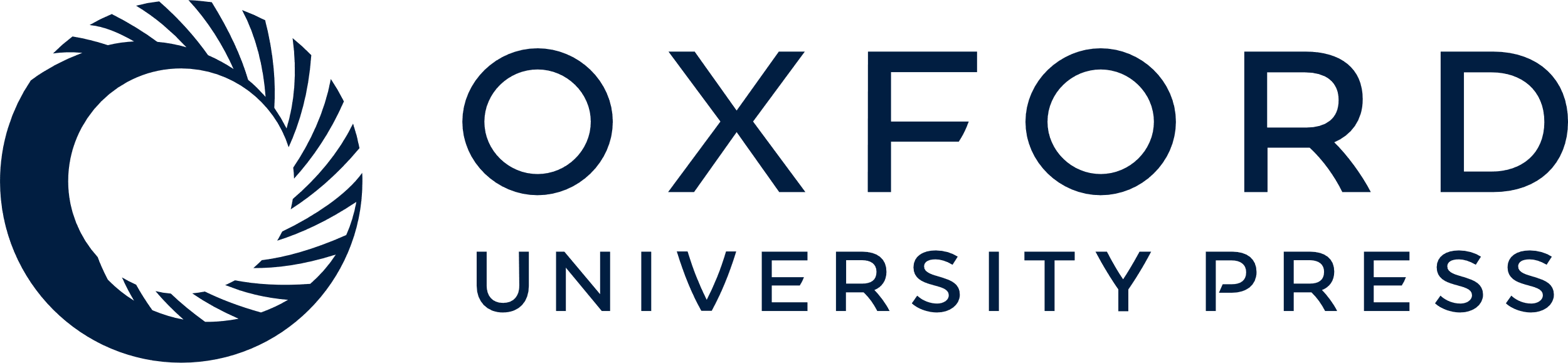 [Speaker Notes: Figure 21. Effect of piezopotential in the semiconductor on the PEC process. (a) Band structure of the PEC with the absence of piezopotential. (b) Band structure of the PEC when the film is under tensile strain, so that the side directly interfacing with the electrolyte has a lower piezopotential. (c) Band structure of the PEC when the film is under compressive strain, so that the side directly interfacing with the electrolyte has a higher piezopotential [11] (Copyright 2013 Springer).


Unless provided in the caption above, the following copyright applies to the content of this slide: © The Author(s) 2014. Published by Oxford University Press on behalf of China Science Publishing & Media Ltd. All rights reserved. For Permissions, please email: journals.permissions@oup.comThis is an Open Access article distributed under the terms of the Creative Commons Attribution License (http://creativecommons.org/licenses/by/4.0/), which permits non-commercial reuse, distribution, and reproduction in any medium, provided the original work is properly cited. for commercial re-use, please contact journals.permissions@oup.com]
Figure 22. Schematic diagram showing the coupling among piezoelectricity, photo-excitation, and semiconducting property ...
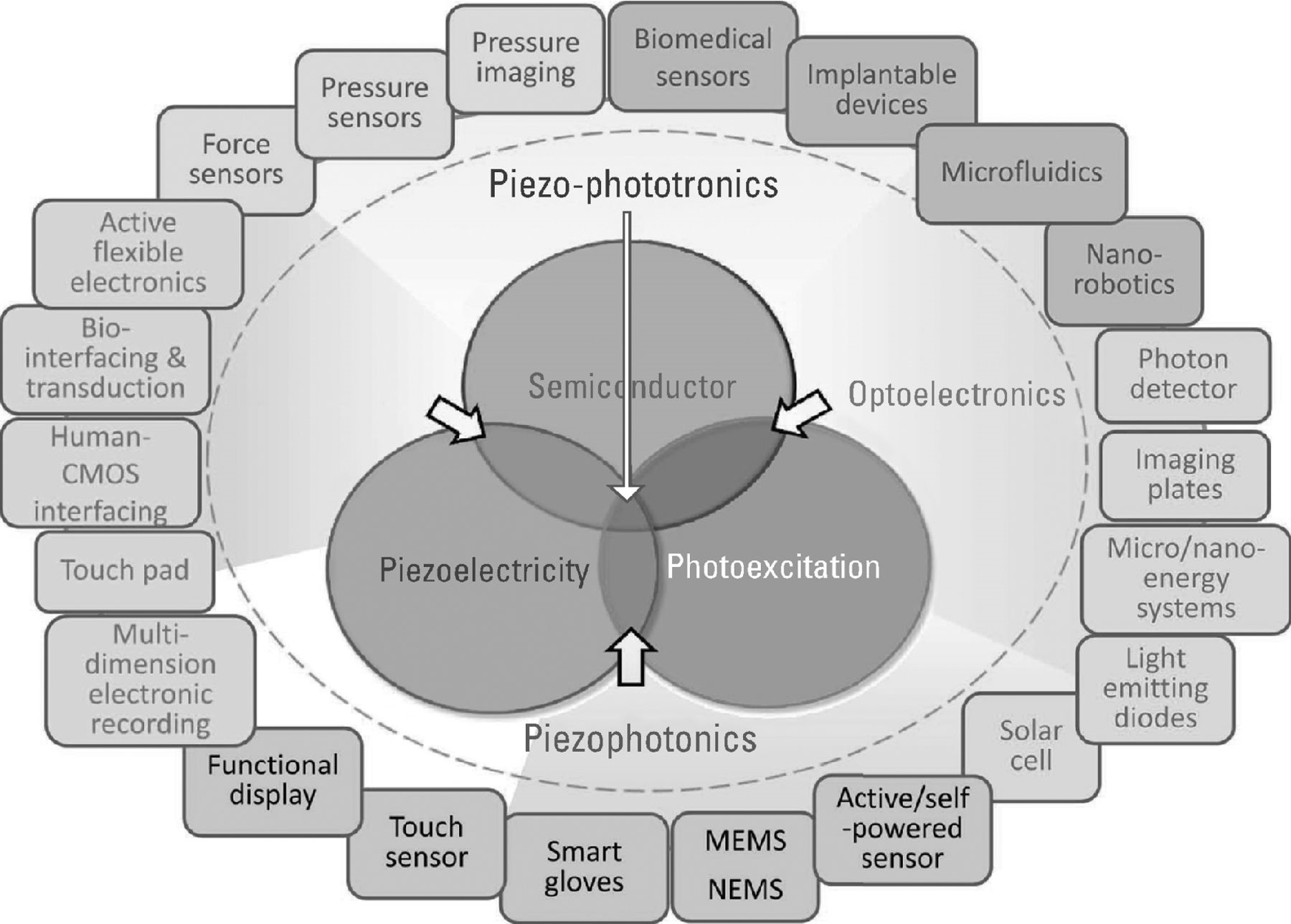 Natl Sci Rev, Volume 1, Issue 1, March 2014, Pages 62–90, https://doi.org/10.1093/nsr/nwt002
The content of this slide may be subject to copyright: please see the slide notes for details.
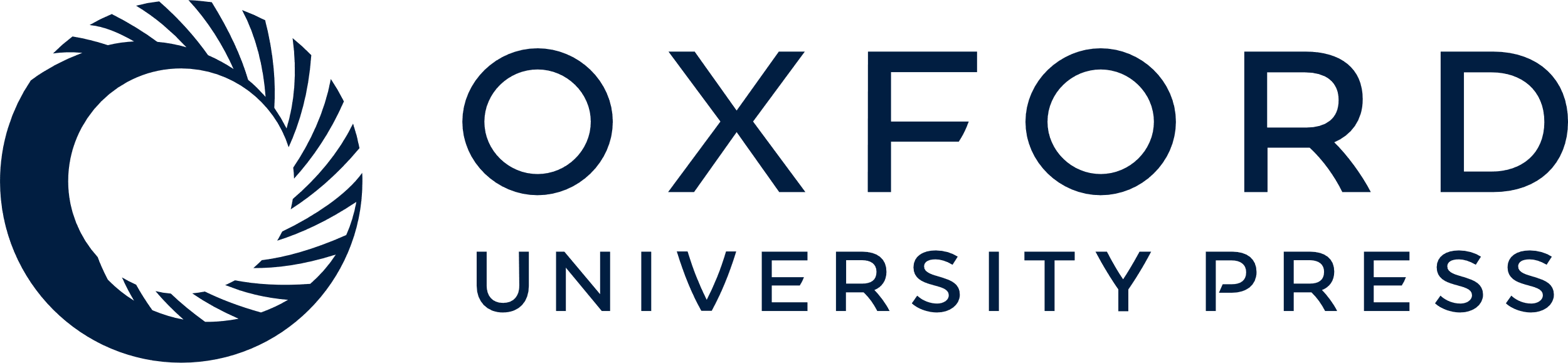 [Speaker Notes: Figure 22. Schematic diagram showing the coupling among piezoelectricity, photo-excitation, and semiconducting property in piezoelectric semiconductor materials, which is the basis of piezotronics (piezoelectricity-semiconductor coupling), piezo-photonics (piezoelectric–photon excitation coupling), optoelectronics, and piezo-phototronics (piezoelectricity–semiconductor–photo-excitation). Many novel applications can be implemented by utilizing these processes and effects [10] (Copyright 2012 WILEY-VCH, Weinheim).


Unless provided in the caption above, the following copyright applies to the content of this slide: © The Author(s) 2014. Published by Oxford University Press on behalf of China Science Publishing & Media Ltd. All rights reserved. For Permissions, please email: journals.permissions@oup.comThis is an Open Access article distributed under the terms of the Creative Commons Attribution License (http://creativecommons.org/licenses/by/4.0/), which permits non-commercial reuse, distribution, and reproduction in any medium, provided the original work is properly cited. for commercial re-use, please contact journals.permissions@oup.com]
Figure 16. Experimental results for a CdS NW MSM photodetector with a single Schottky contact. Light illumination with ...
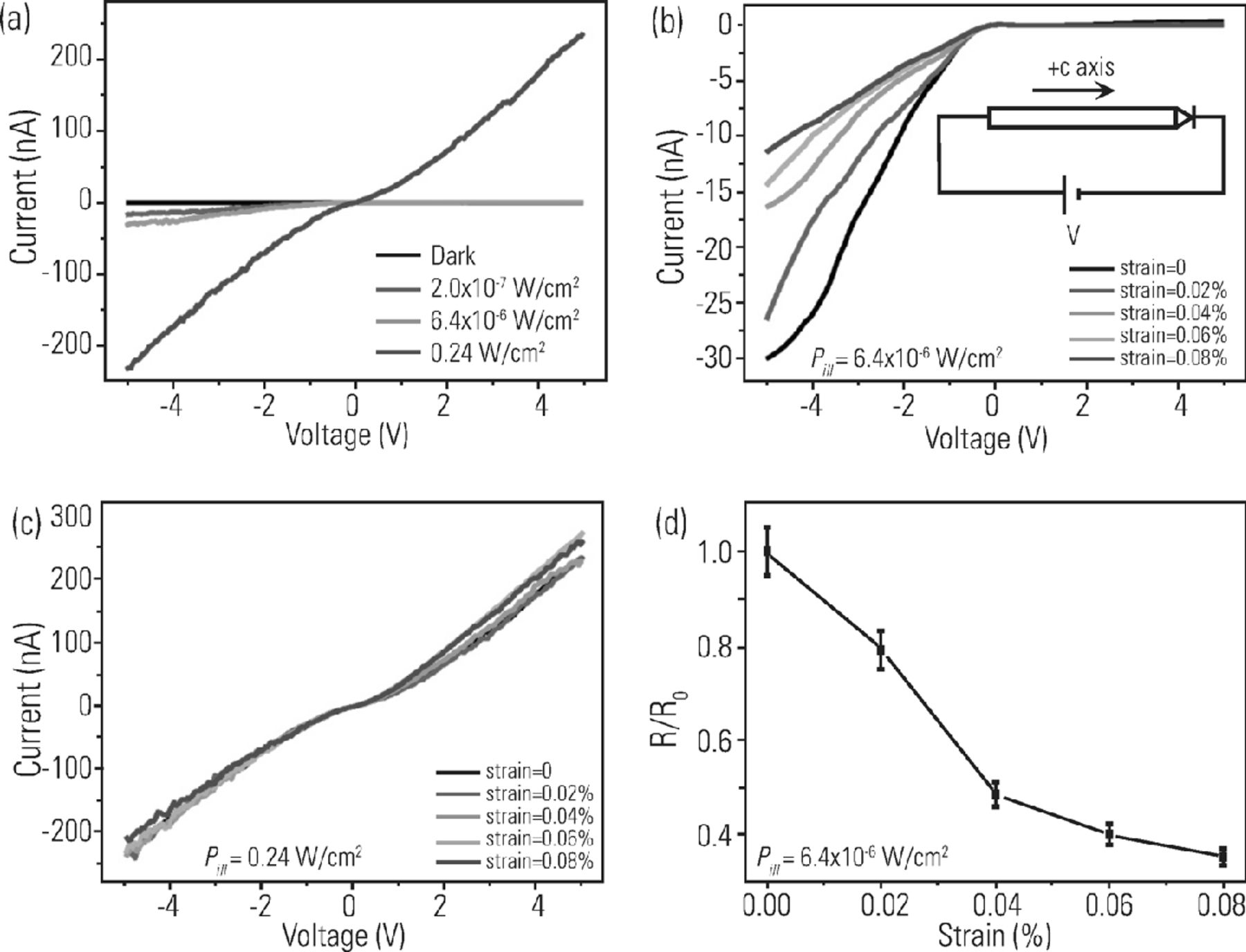 Natl Sci Rev, Volume 1, Issue 1, March 2014, Pages 62–90, https://doi.org/10.1093/nsr/nwt002
The content of this slide may be subject to copyright: please see the slide notes for details.
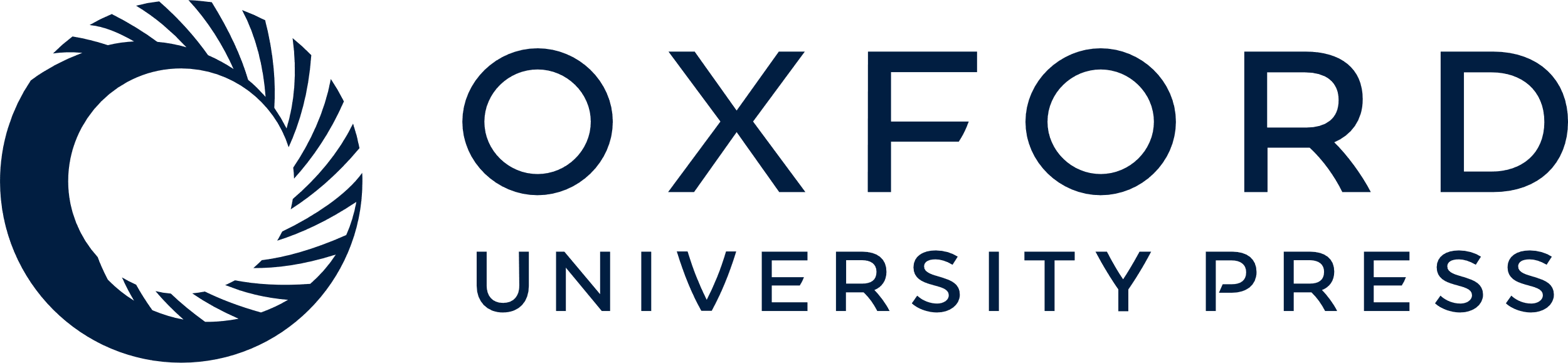 [Speaker Notes: Figure 16. Experimental results for a CdS NW MSM photodetector with a single Schottky contact. Light illumination with monochromic blue light centered at 486 nm. (a) Current–voltage characteristic under different illumination power. The inset shows the dark current without strain. (b) Current–voltage characteristic under different strain when the illumination power is 6.4 × 10−6 W cm–2. Inset is the configuration of the device and the direction of the forward bias. (c) Current–voltage characteristic under different strains when the illumination power is 0.24 W cm–2. (d) Calculated relative responsivity under various applied strain when the illumination power is 6.4 × 10−6 W cm–2 [85] (Copyright 2012 WILEY-VCH, Weinheim).


Unless provided in the caption above, the following copyright applies to the content of this slide: © The Author(s) 2014. Published by Oxford University Press on behalf of China Science Publishing & Media Ltd. All rights reserved. For Permissions, please email: journals.permissions@oup.comThis is an Open Access article distributed under the terms of the Creative Commons Attribution License (http://creativecommons.org/licenses/by/4.0/), which permits non-commercial reuse, distribution, and reproduction in any medium, provided the original work is properly cited. for commercial re-use, please contact journals.permissions@oup.com]
Figure 17. Experimental results for a CdS nanowire MSM photodetector with double Schottky contacts. Light illumination ...
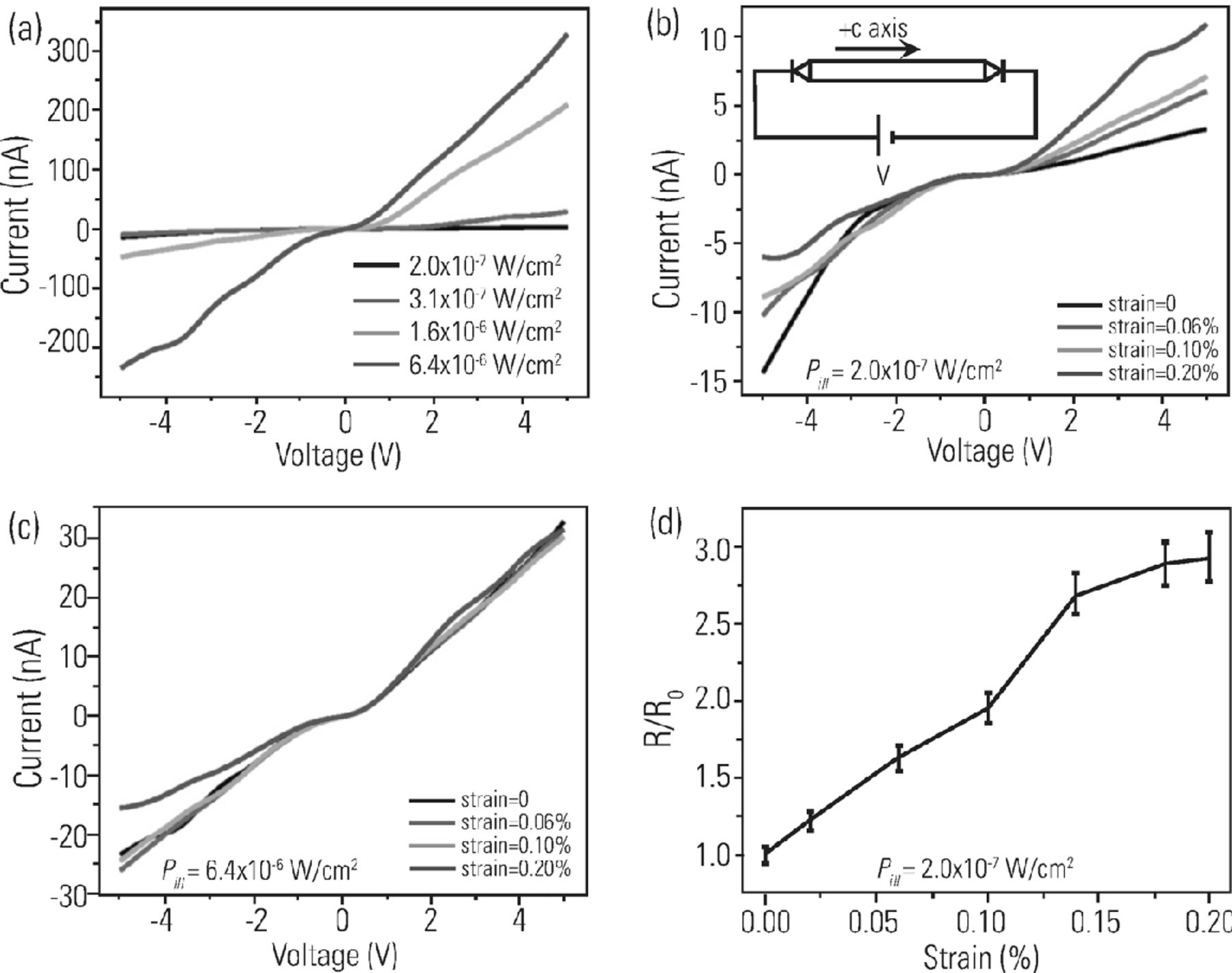 Natl Sci Rev, Volume 1, Issue 1, March 2014, Pages 62–90, https://doi.org/10.1093/nsr/nwt002
The content of this slide may be subject to copyright: please see the slide notes for details.
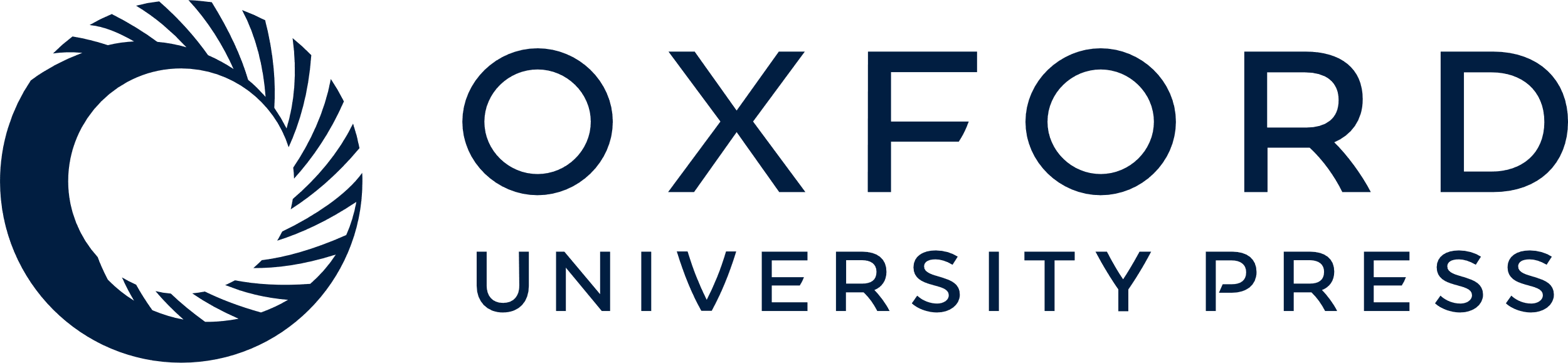 [Speaker Notes: Figure 17. Experimental results for a CdS nanowire MSM photodetector with double Schottky contacts. Light illumination with monochromic blue light centered at 486 nm. (a) Current–voltage characteristic under different illumination power. (b) Current–voltage characteristic under different strain when the illumination power is 2.0 × 10−7 W cm–2. Inset is the configuration of the device and the direction of the forward bias. Inset is the configuration of the device and the direction of the forward bias. (c) Current–voltage characteristic under different strains when the illumination power is 6.4 × 10−6 W cm–2. (d) Calculated relative responsivity under various applied strain when the illumination power is 2.0 × 10−7 W cm–2. R0 is set as responsivity under zero strain for this illumination power [85] (Copyright 2012 WILEY-VCH, Weinheim).


Unless provided in the caption above, the following copyright applies to the content of this slide: © The Author(s) 2014. Published by Oxford University Press on behalf of China Science Publishing & Media Ltd. All rights reserved. For Permissions, please email: journals.permissions@oup.comThis is an Open Access article distributed under the terms of the Creative Commons Attribution License (http://creativecommons.org/licenses/by/4.0/), which permits non-commercial reuse, distribution, and reproduction in any medium, provided the original work is properly cited. for commercial re-use, please contact journals.permissions@oup.com]
Figure 18. Enhancement of light emission intensity and conversion efficiency of an (n-ZnO wire)–(p-GaN film) LED under ...
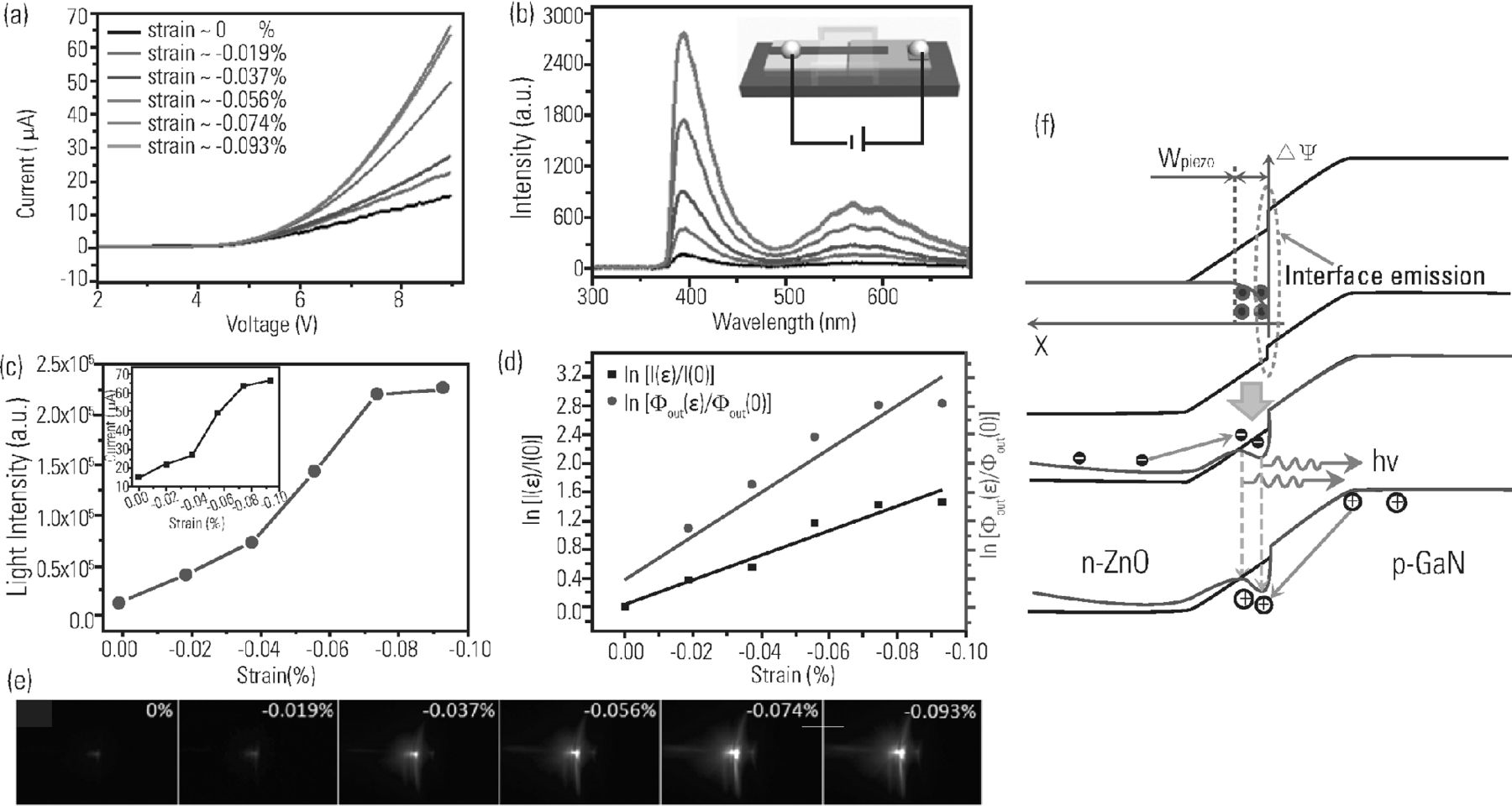 Natl Sci Rev, Volume 1, Issue 1, March 2014, Pages 62–90, https://doi.org/10.1093/nsr/nwt002
The content of this slide may be subject to copyright: please see the slide notes for details.
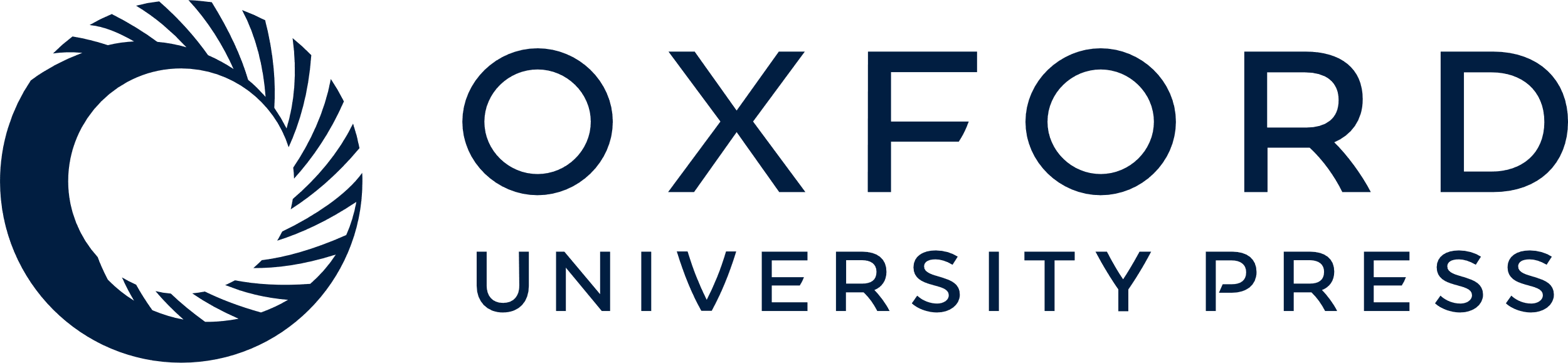 [Speaker Notes: Figure 18. Enhancement of light emission intensity and conversion efficiency of an (n-ZnO wire)–(p-GaN film) LED under the applied strain. A schematic diagram of the fabricated device. (a) I–V characteristics of the device at the forward bias with the variation of the applied strain; and (b) the corresponding optical spectra of the emitted light at a bias of 9 V. (c) Integrated light emission intensities from the data shown in (b), showing a huge increase in the emission intensity with the increase of the applied compressive strain. The inset is the injection current of the LED at 9 V biasing voltage with the increase of the strain. (d) Change in relative injection current and relative light emission intensity under different strain. The LED efficiency has been increased by a factor of 4.25 at the maximum applied strain in comparison to the zero strain case. (e) CCD images recorded from the emitting end of a packaged single wire LED under different applied strain. (f) Schematic energy-band diagram of the p–n junction without (upper) and with (lower, red line) applied compressive strain, where the channel created at the interface inside ZnO is due to the piezopotential created by strain [42] (Copyright 2011 American Chemical Society).


Unless provided in the caption above, the following copyright applies to the content of this slide: © The Author(s) 2014. Published by Oxford University Press on behalf of China Science Publishing & Media Ltd. All rights reserved. For Permissions, please email: journals.permissions@oup.comThis is an Open Access article distributed under the terms of the Creative Commons Attribution License (http://creativecommons.org/licenses/by/4.0/), which permits non-commercial reuse, distribution, and reproduction in any medium, provided the original work is properly cited. for commercial re-use, please contact journals.permissions@oup.com]
Figure 19. (a) Schematic diagram and SEM image of a ZnO NW/PEDOT:PSS core shell structure. The bottom is the CCD image ...
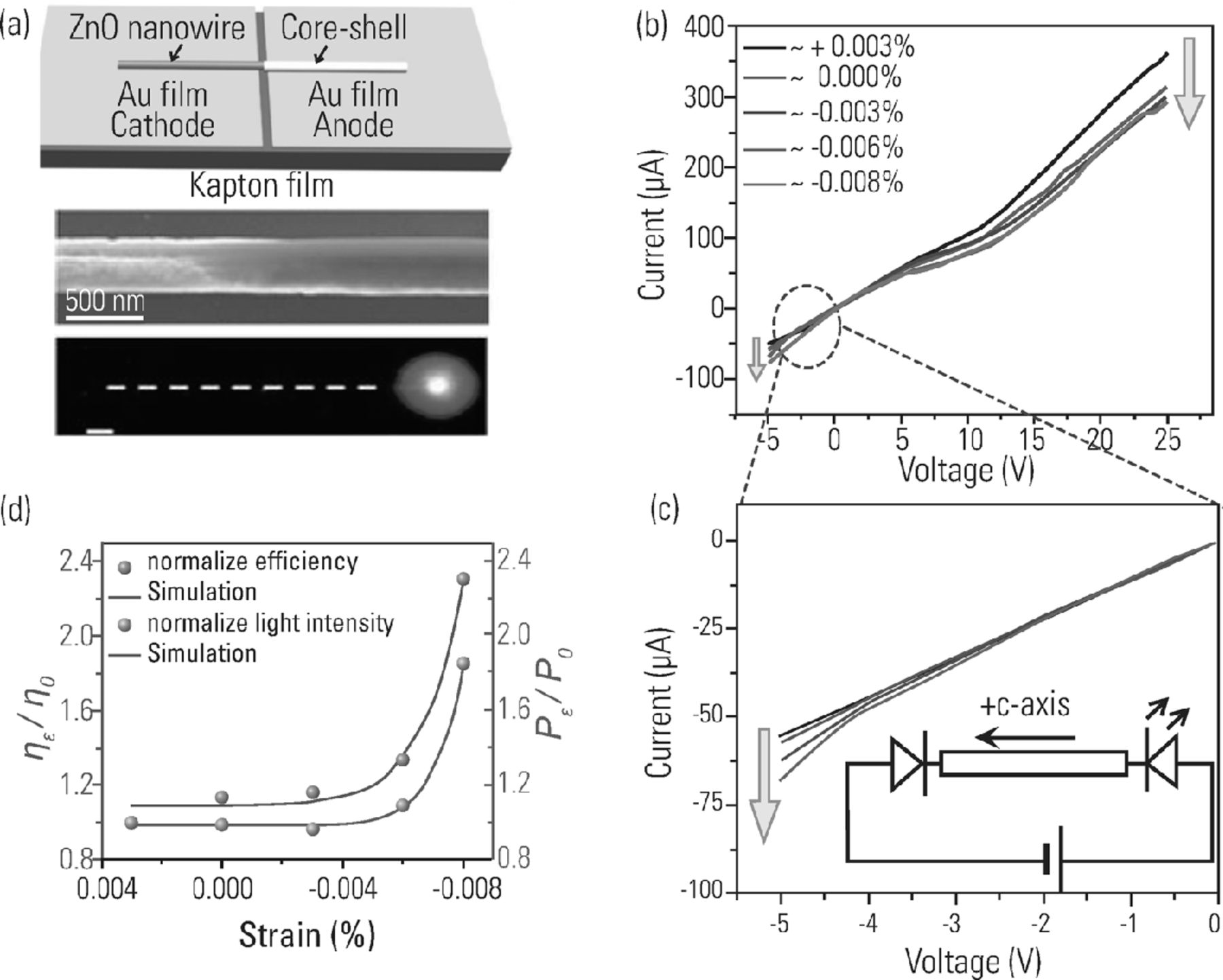 Natl Sci Rev, Volume 1, Issue 1, March 2014, Pages 62–90, https://doi.org/10.1093/nsr/nwt002
The content of this slide may be subject to copyright: please see the slide notes for details.
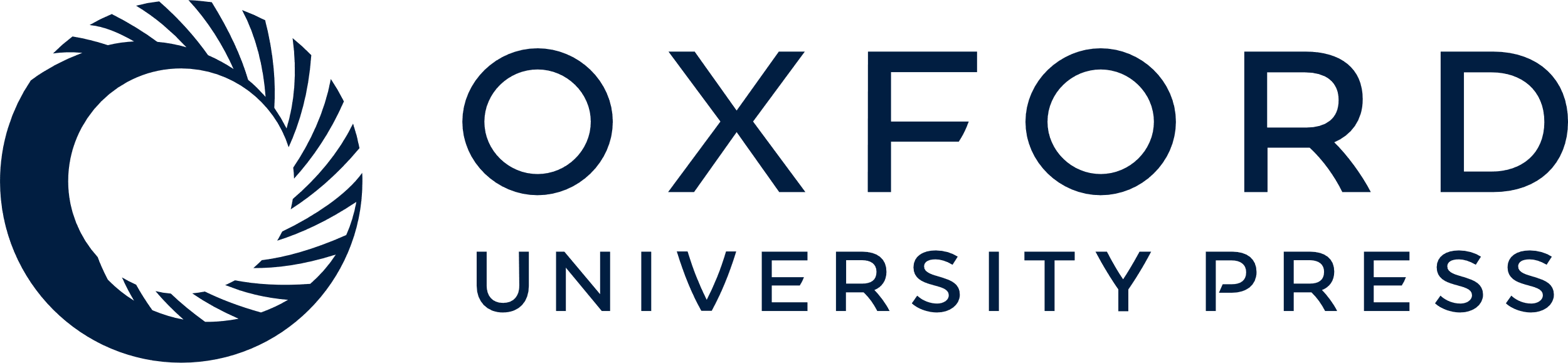 [Speaker Notes: Figure 19. (a) Schematic diagram and SEM image of a ZnO NW/PEDOT:PSS core shell structure. The bottom is the CCD image of the LED at 25 V biasing voltage, and the dashed line represents the physical location of the ZnO NW/p-polymer core-shell structure. Scale bar is 10 μm. (b) I–V characteristics of the device at forward bias with the variation of the applied strain. (c) The enlarged picture of the I–V curve circled by the dashed line. Insets are the configuration of the device and direction of forward bias. (d) Change in relative light intensity Pε/P0 and external efficiency ηε/η0 under different strain [72] (Copyright 2013 American Chemical Society).


Unless provided in the caption above, the following copyright applies to the content of this slide: © The Author(s) 2014. Published by Oxford University Press on behalf of China Science Publishing & Media Ltd. All rights reserved. For Permissions, please email: journals.permissions@oup.comThis is an Open Access article distributed under the terms of the Creative Commons Attribution License (http://creativecommons.org/licenses/by/4.0/), which permits non-commercial reuse, distribution, and reproduction in any medium, provided the original work is properly cited. for commercial re-use, please contact journals.permissions@oup.com]
Figure 20. The working mechanism of the SCPC under compressive strains. (a) Schematic illustration of the SCPC in ...
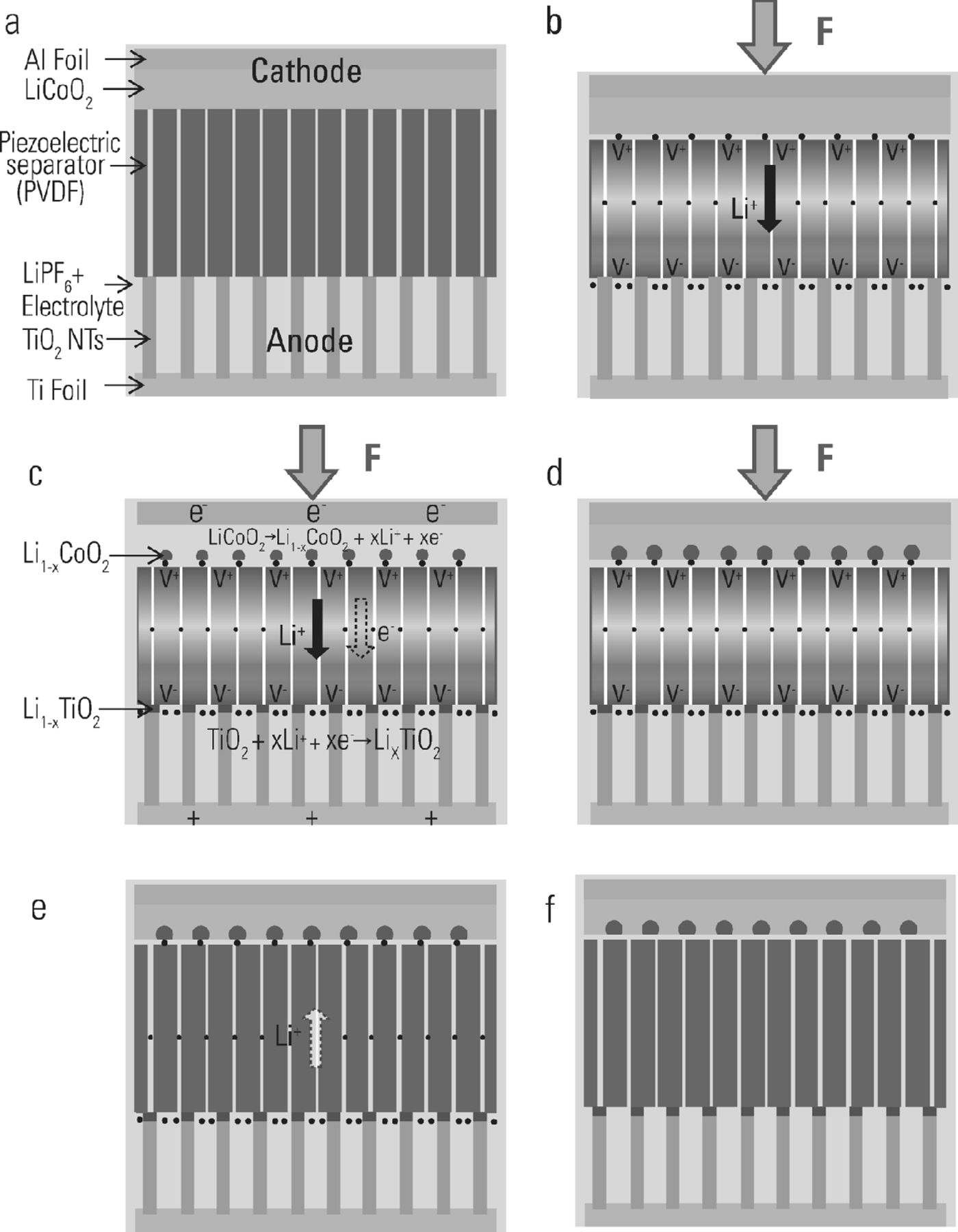 Natl Sci Rev, Volume 1, Issue 1, March 2014, Pages 62–90, https://doi.org/10.1093/nsr/nwt002
The content of this slide may be subject to copyright: please see the slide notes for details.
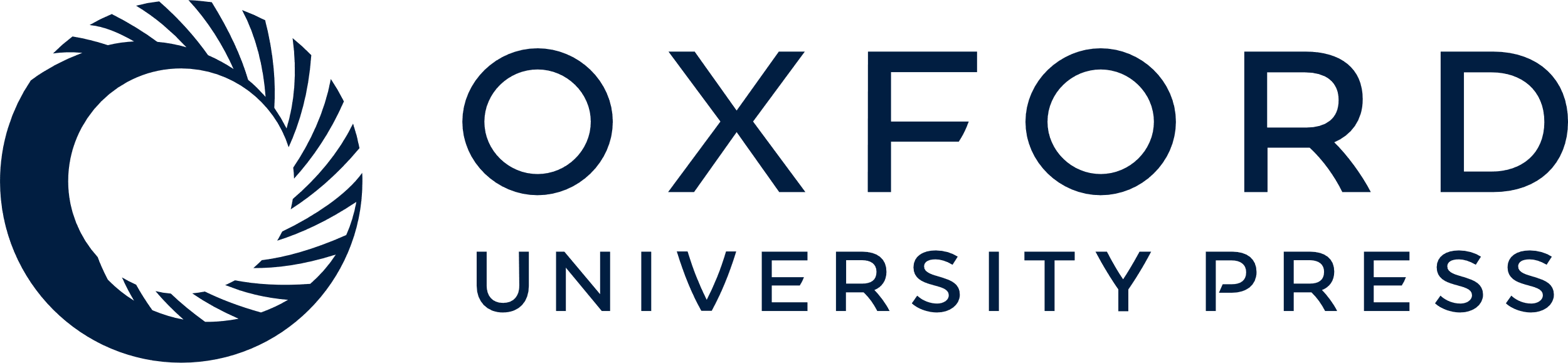 [Speaker Notes: Figure 20. The working mechanism of the SCPC under compressive strains. (a) Schematic illustration of the SCPC in discharged state. (b) When compressive stress is applied onto the device, the piezoelectric separator layer creates a piezopotential, with the positive polarity at the cathode side and negative piezopotential at the anode side. (c) Under the driving of the piezoelectric field, the Li ions from the cathode migrate through the PVDF film separator in the electrolyte toward the anode, leading to the corresponding charging reactions at the two electrodes. (d) The status where chemical equilibrium of the two electrodes is re-established and the self-charging process ceases. (e) When the applied force is released, the piezoelectric field of the PVDF disappears that breaks the electrostatic equilibrium, so that a portion of the Li ions will diffuse back to the cathode. (f) A new equilibrium is reached and a cycle of self-charging is completed [85] (Copyright 2012 American Chemical Society).


Unless provided in the caption above, the following copyright applies to the content of this slide: © The Author(s) 2014. Published by Oxford University Press on behalf of China Science Publishing & Media Ltd. All rights reserved. For Permissions, please email: journals.permissions@oup.comThis is an Open Access article distributed under the terms of the Creative Commons Attribution License (http://creativecommons.org/licenses/by/4.0/), which permits non-commercial reuse, distribution, and reproduction in any medium, provided the original work is properly cited. for commercial re-use, please contact journals.permissions@oup.com]